A Machine Learning Approach for 
Filtering Monte Carlo Noise
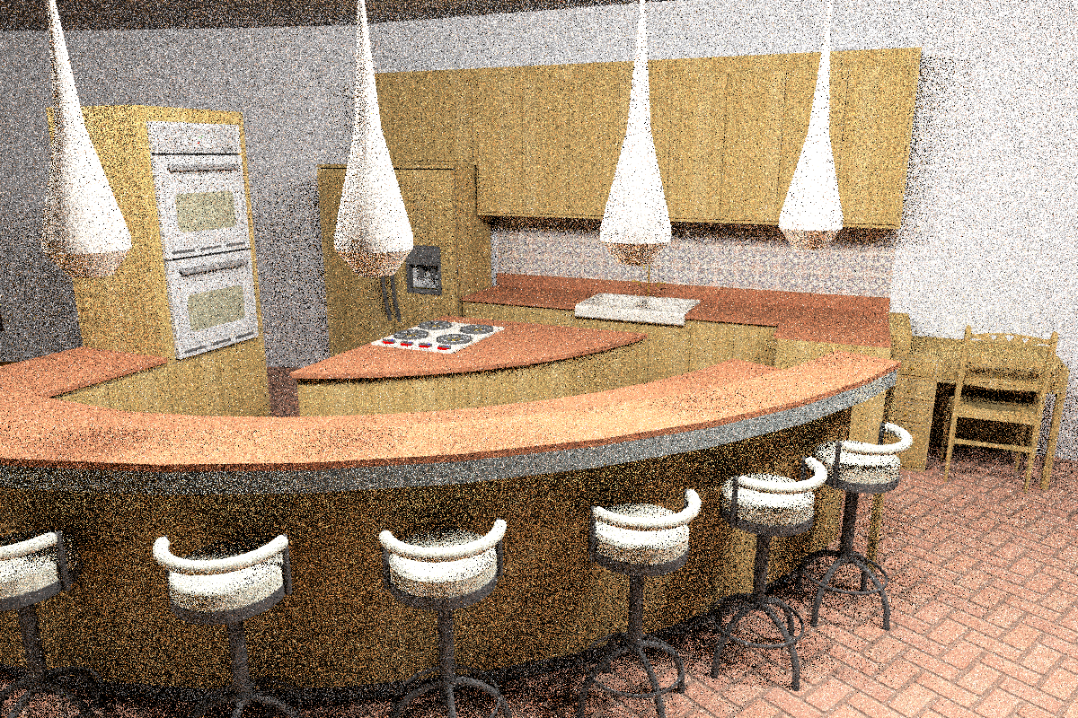 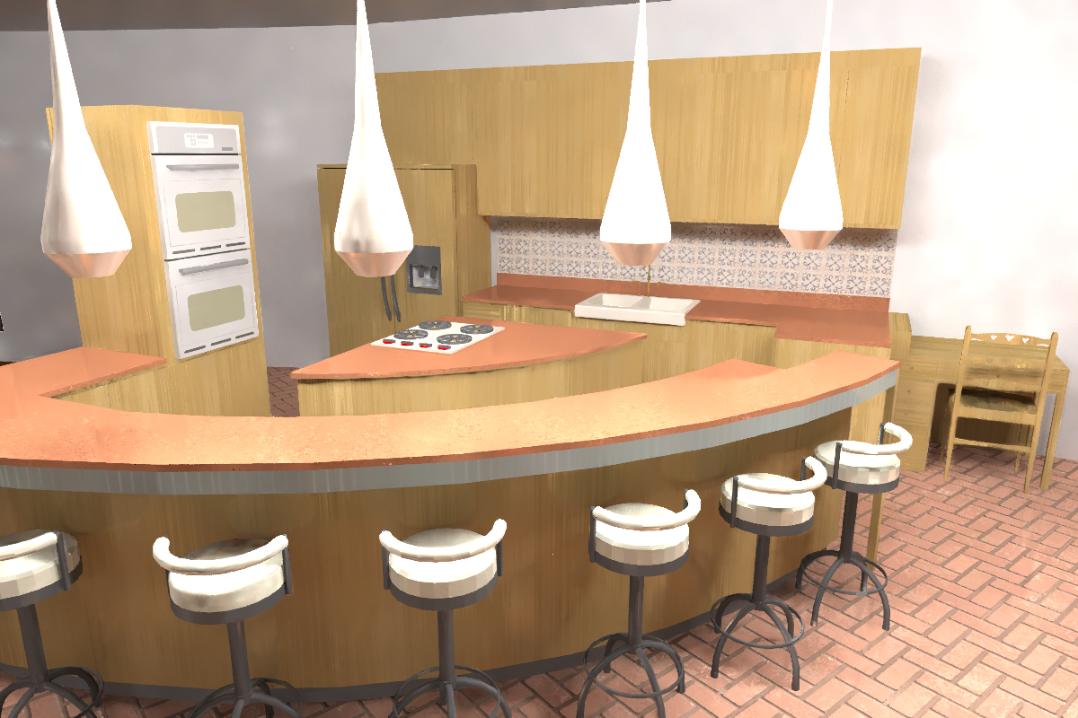 Scene by Jo Ann Elliott
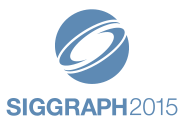 Previous work
Error-minimization
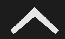 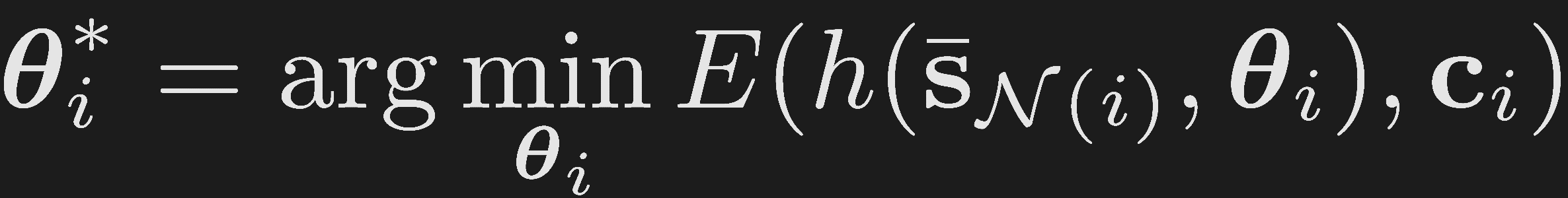 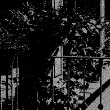 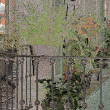 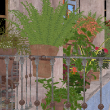 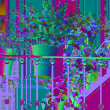 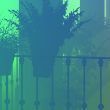 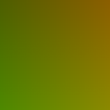 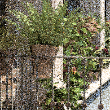 selected parameter
GT
filtered
ground
truth
…
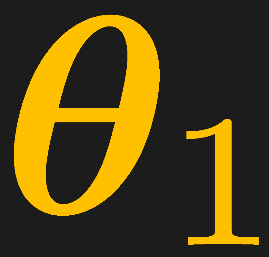 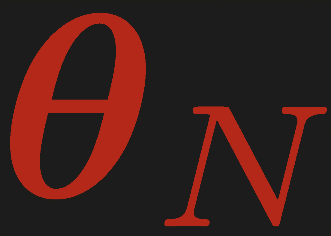 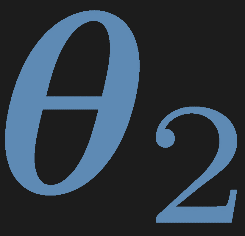 …
filter
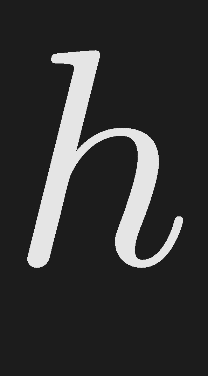 local primary
features
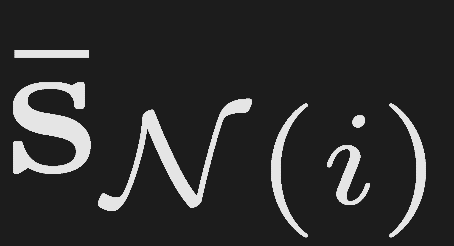 Rousselle et al. [2011] – Bias and variance
Li et al. [2012] – SURE
Rousselle et al. [2013] – SURE
Moon et al. [2014] – Bias and variance
[Speaker Notes: This gives us a new way of classifying the previous methods based on how they estimate the parameters.

Previous methods have proposed different no-reference metrics]
Previous work
Direct estimation
local primary
features
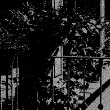 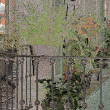 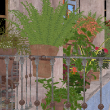 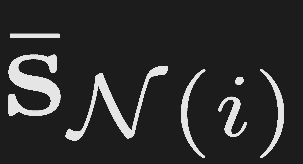 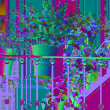 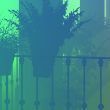 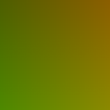 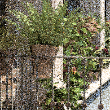 feature
extractor
secondary
features
filter 
parameters
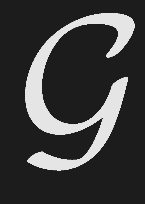 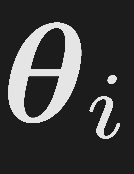 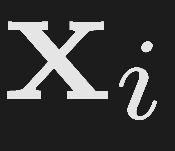 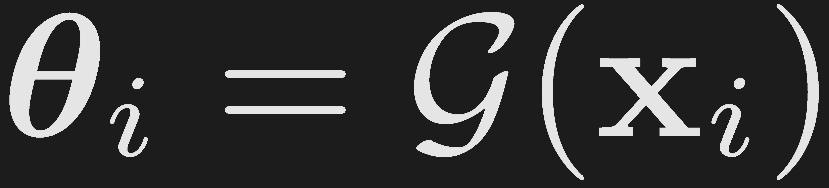 Sen and Darabi [2011] – Mutual information
Rousselle et al. [2012] – Dual buffer variances
Kalantari and Sen [2013] – MAD
Reflections on previous work
Error-minimization
Minimize error, metric is noisy
No    , require running filter several times
Direct estimation
No error minimization, no noisy error metric
Heuristic     , run the filter once
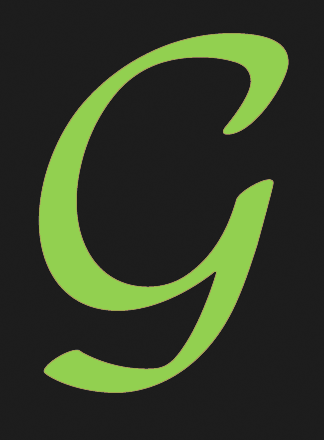 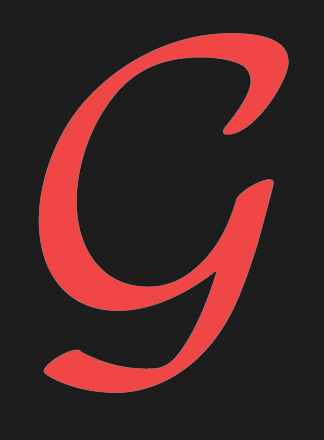 û
ü
û
ü
û
ü
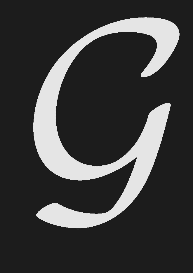 û
ü
[Speaker Notes: Let’s compare these two approaches in terms of four main properties. The first class minimizes an error while the second class directly estimates the parameters and there is no guarantee for error minimization. On the other hand the first class requires an error estimate which could be noisy, however the second class doesn’t need any error metric. The first class doesn’t require to define G while the second class defines it heuristically. Finally to efficiently minimize the error the first class runs the filter multiple times but the second class directly estimate the parameters and thus runs the filter only once.]
Our high-level idea
Direct estimation

Error-minimization


Combination
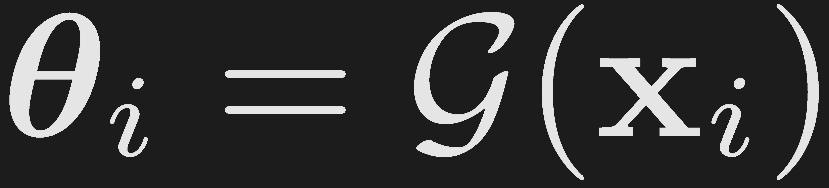 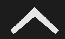 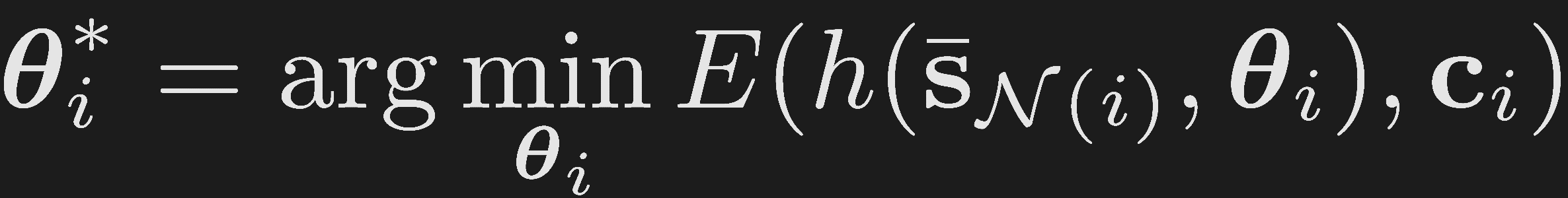 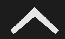 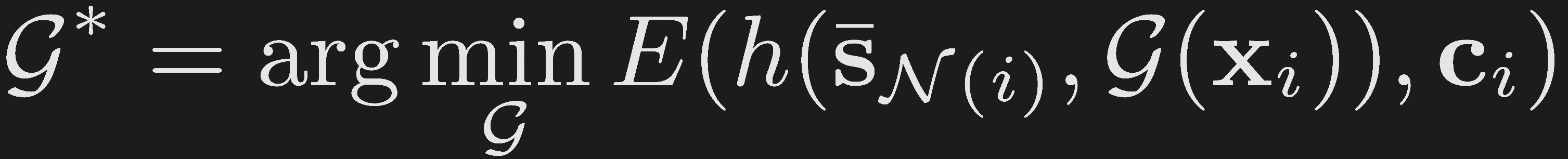 Key idea: perform process offline on a set of scenes
[Speaker Notes: So let’s present the high-level idea of our approach.  First, we would like to directly estimate the per-pixel filter parameters like these kind of methods.  But as we saw, these estimated parameters are not guaranteed to minimize the error with respect to the ground truth.  

On the other hand, error minimization techniques attempt to minimize an error with respect to ground truth but have their own problems.

Our goal is to somehow combine these two approaches as shown here.  Here, I simply replace theta I (the filter parameters) with the function G XI and so now our minimization is over G.

However, this simple combination still has the same problems as error minimization since we don’t have the GT and therefore we need to use error estimation metrics which can be noisy.

Our key idea is therefore to perform this process offline on a set of scenes during a training stage to find the optimal G.  In that case, we would have all the ground truth images and we can use the actual error and we don’t have the problems of error-minimization techniques.]
Our approach
Use supervised learning to estimate      in a systematic way
Training stage
Energy minimization on training set
Benefits of error-minimization methods
Testing stage
Use trained     directly estimate
Benefits of direct estimation techniques
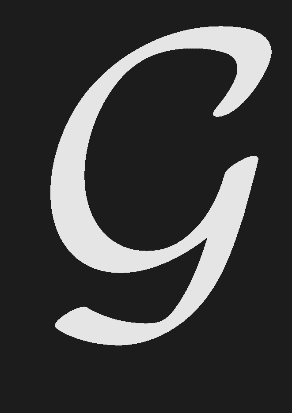 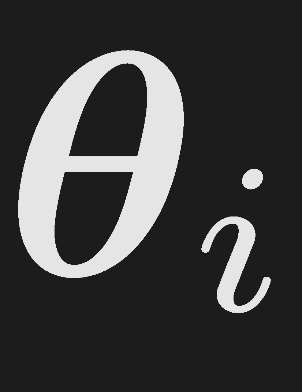 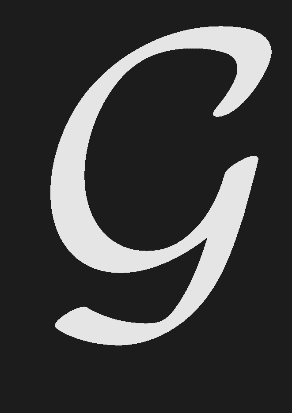 Training scenes
20 training scenes with variety of distributed effects, rendered at 4, 8, 16, 32, and 64
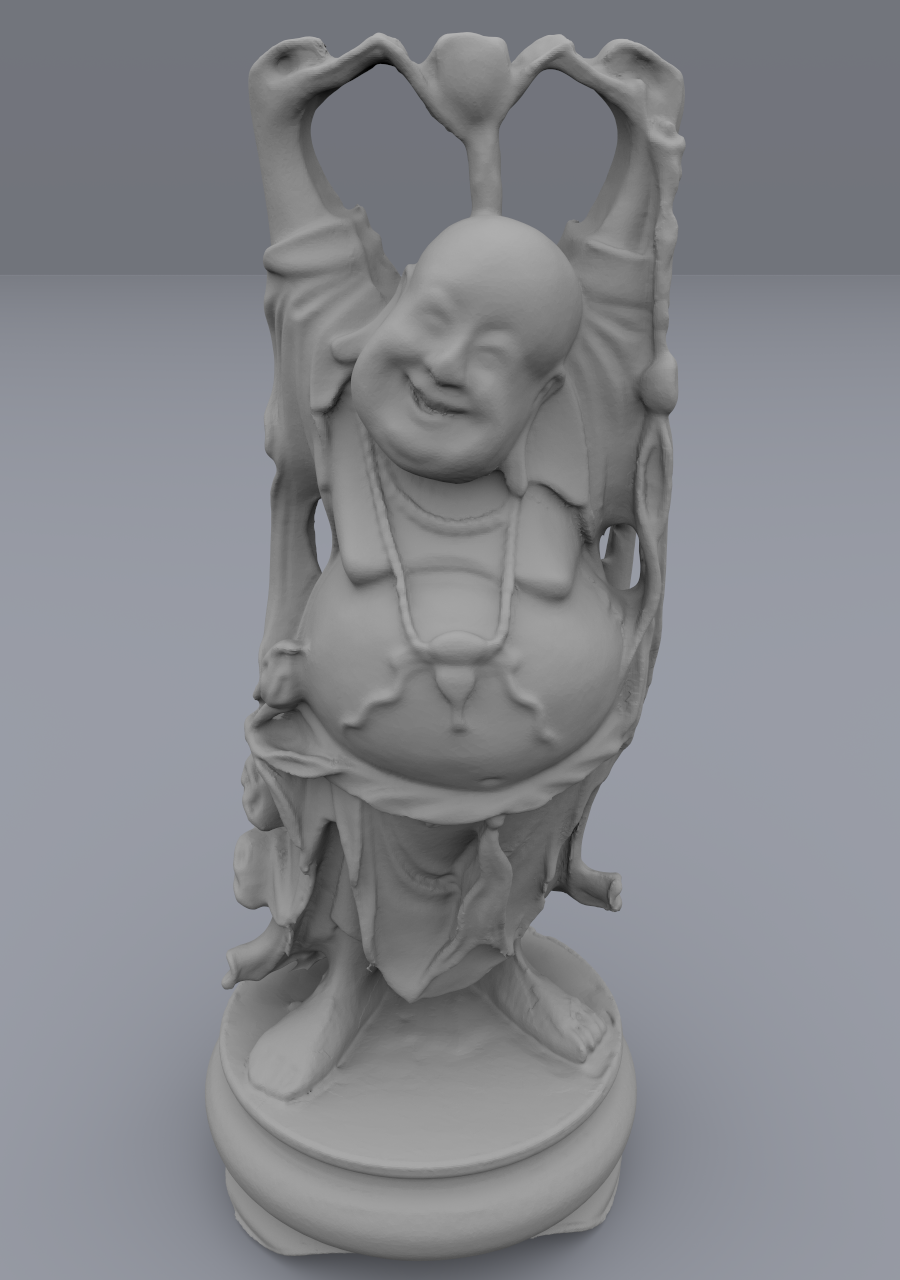 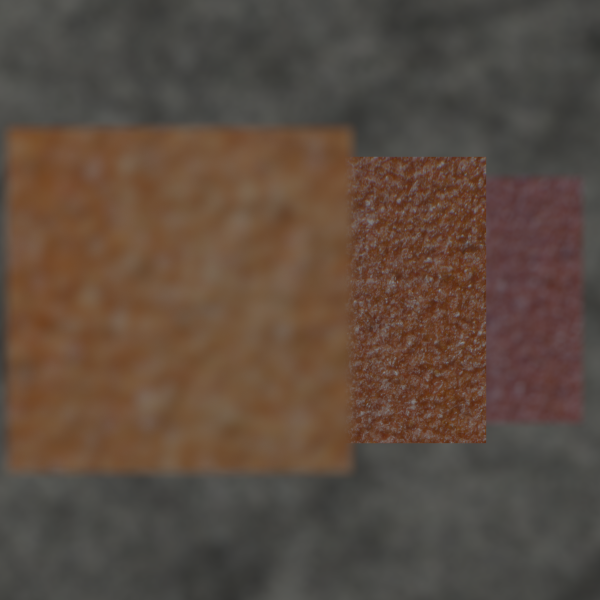 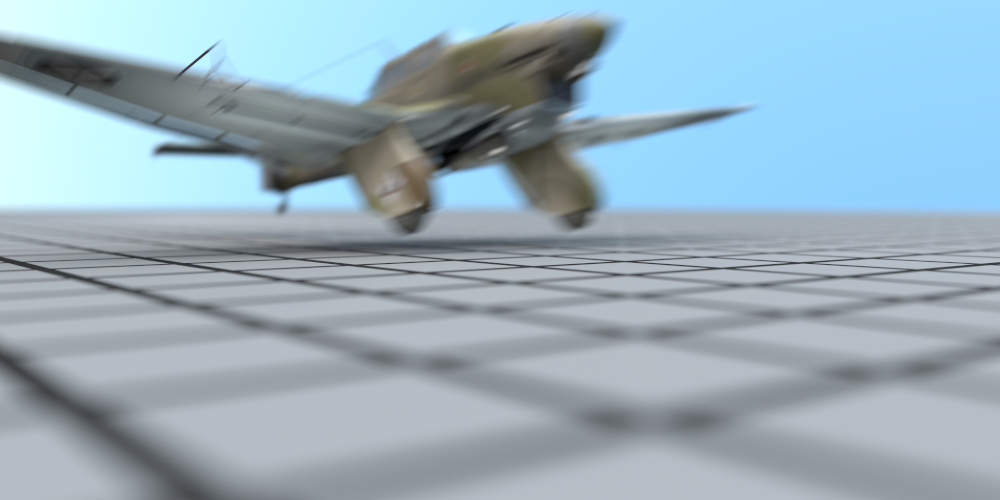 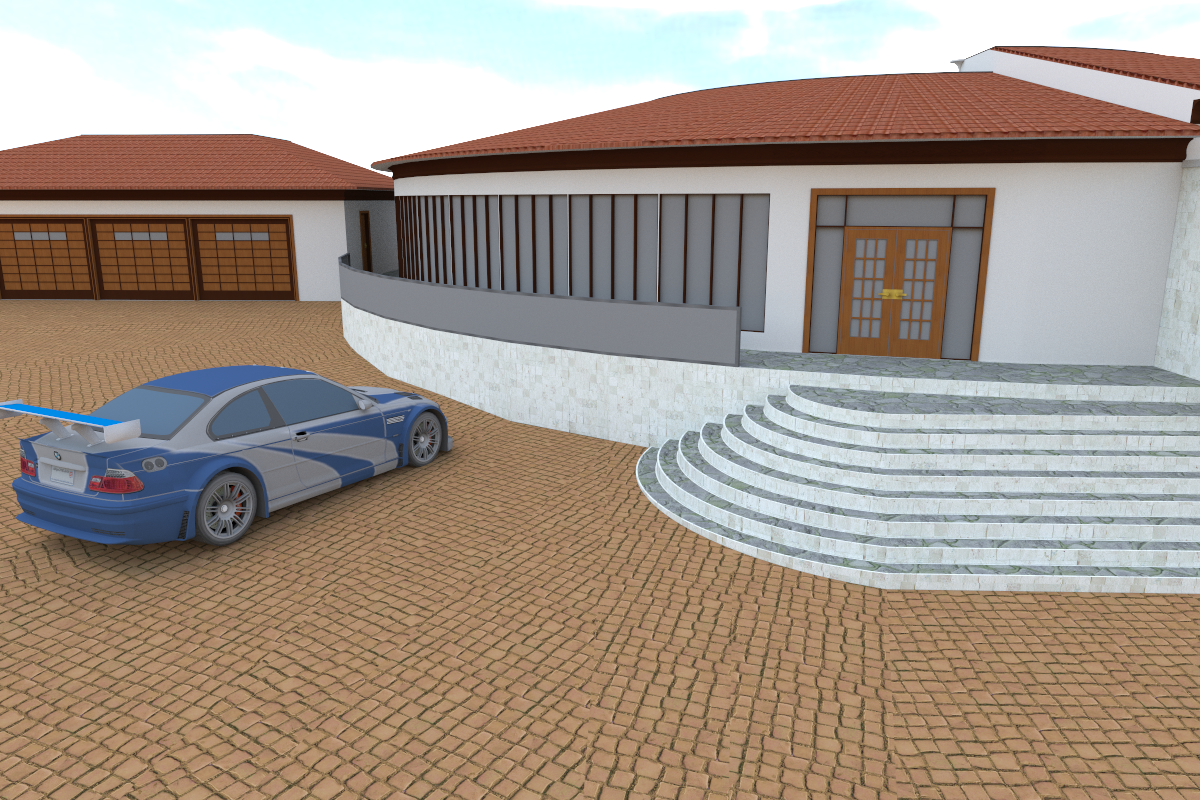 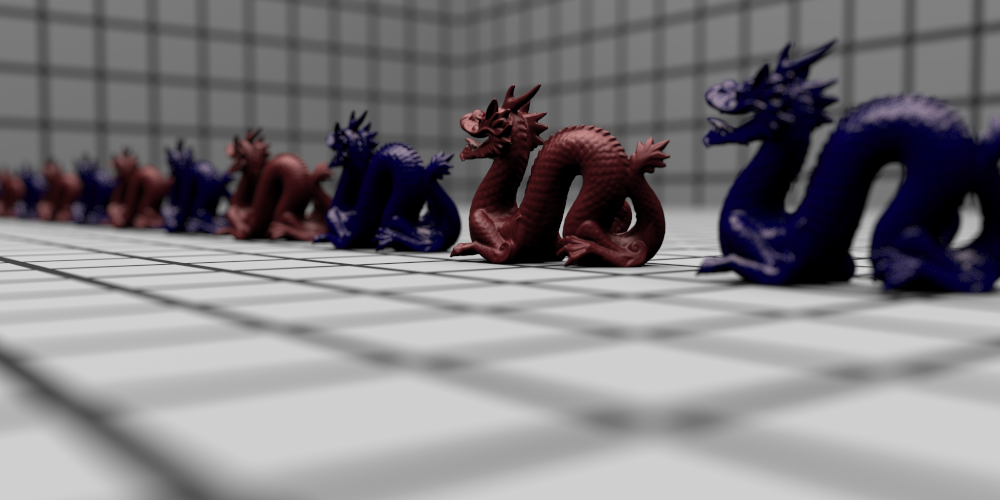 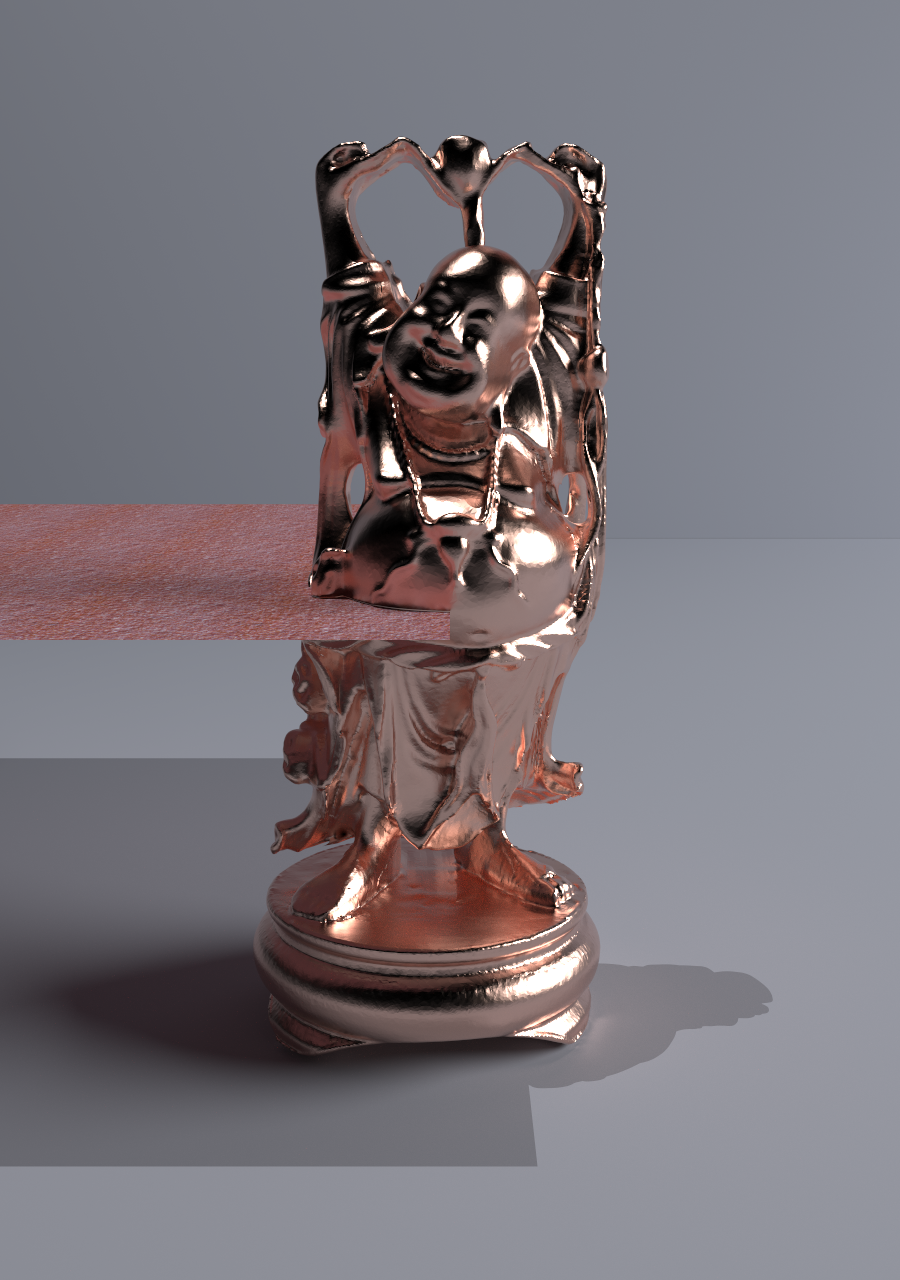 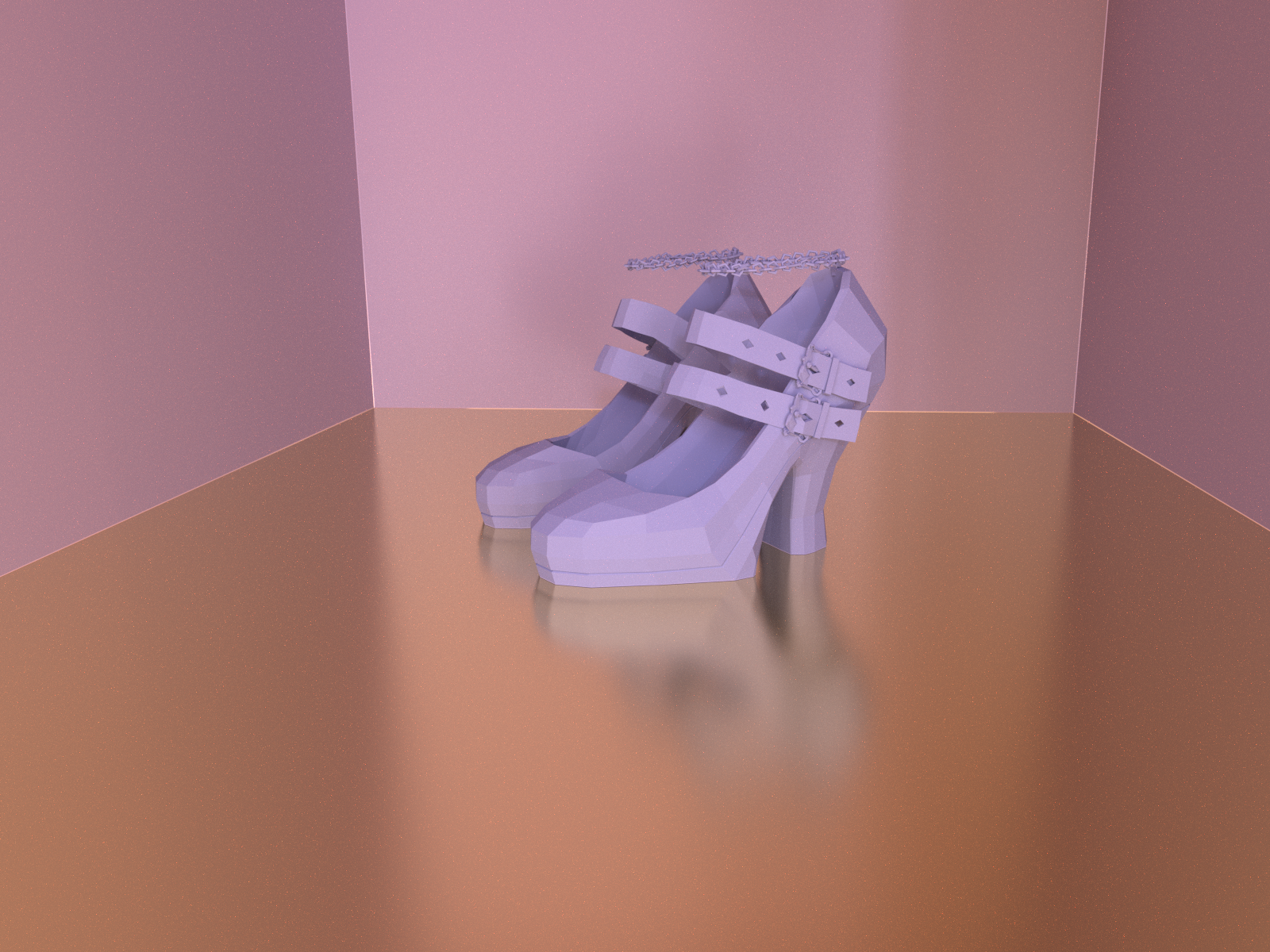 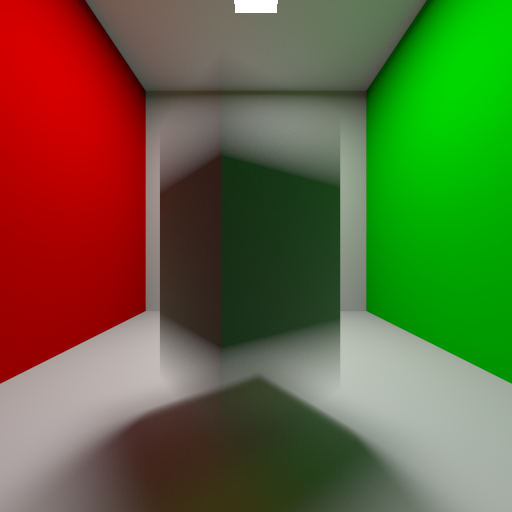 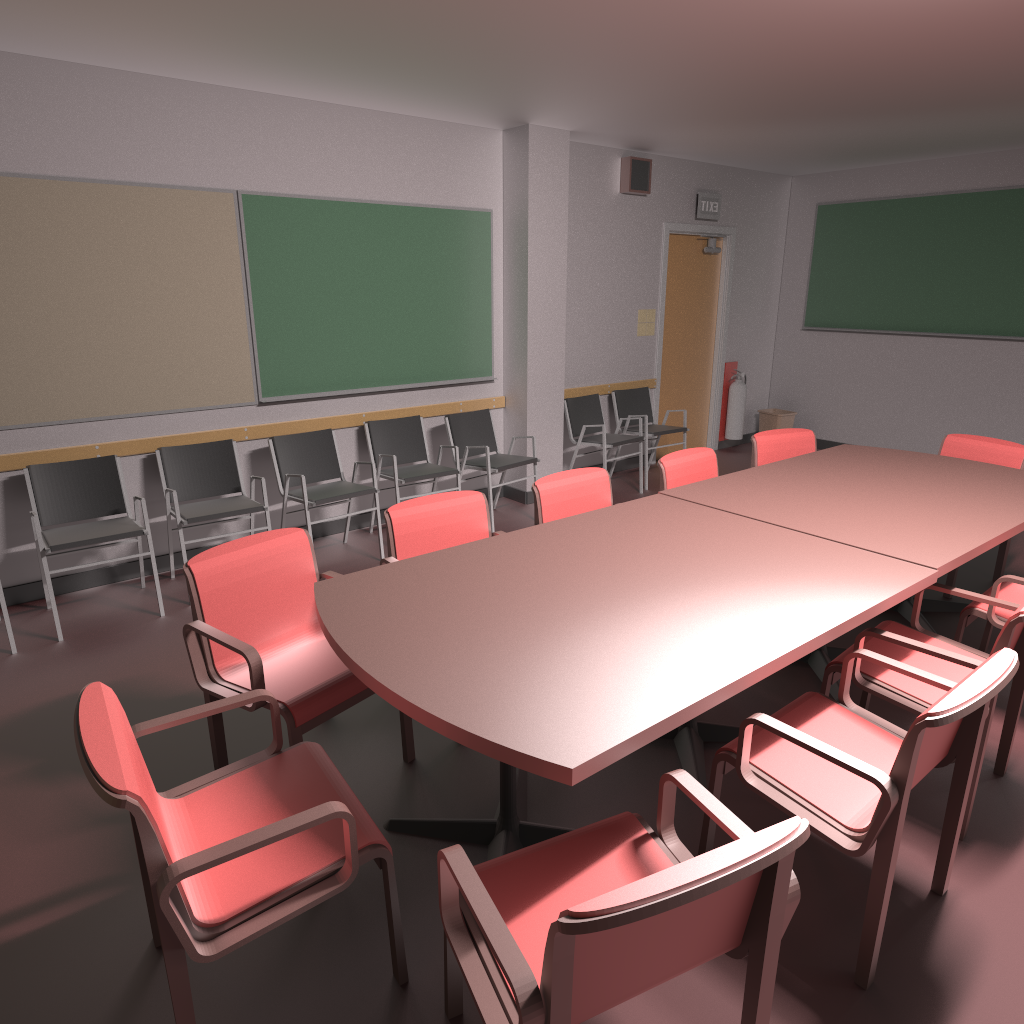 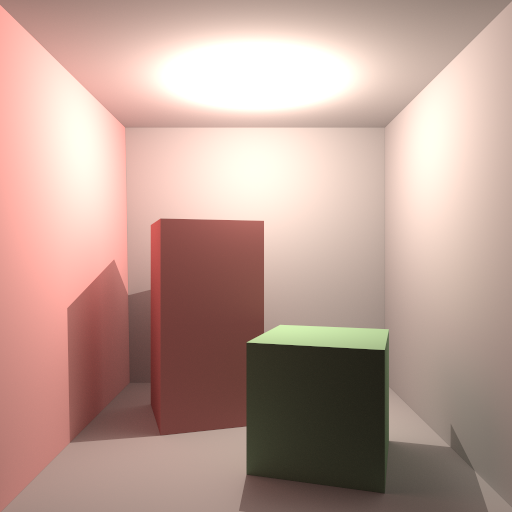 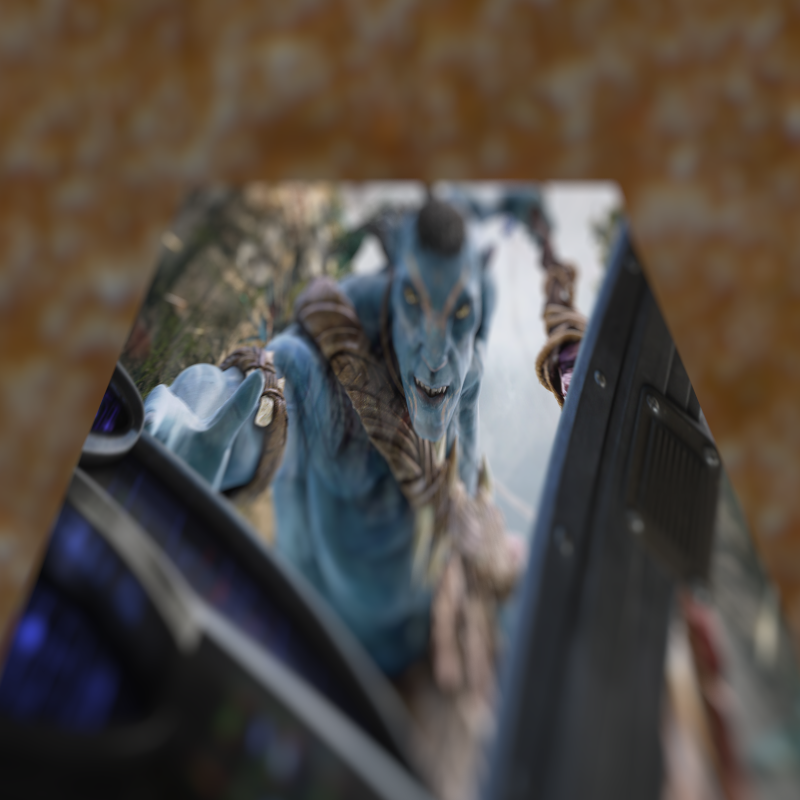 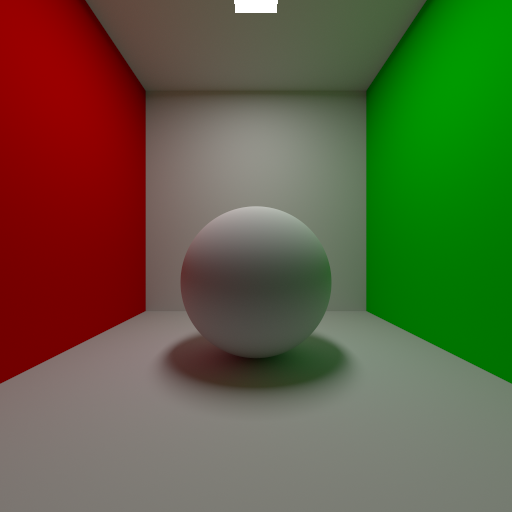 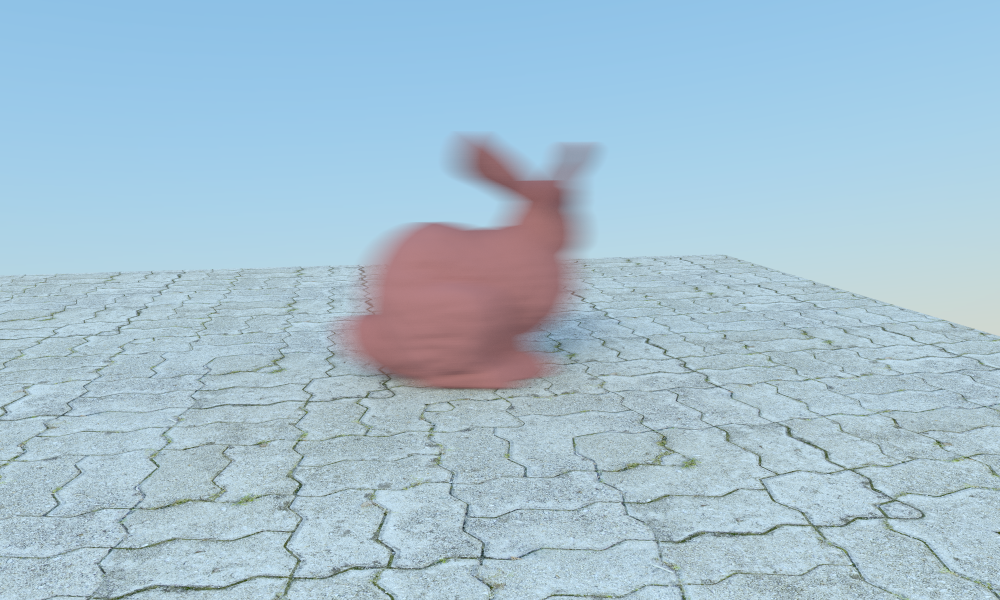 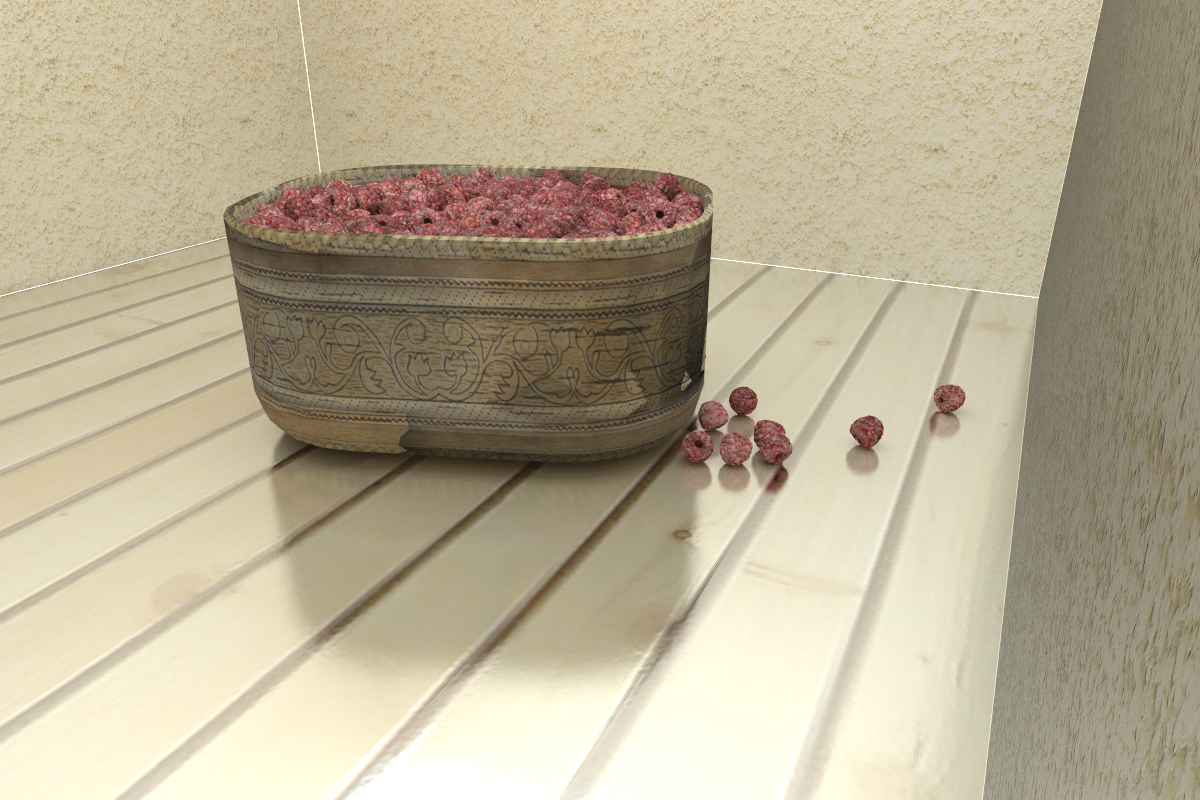 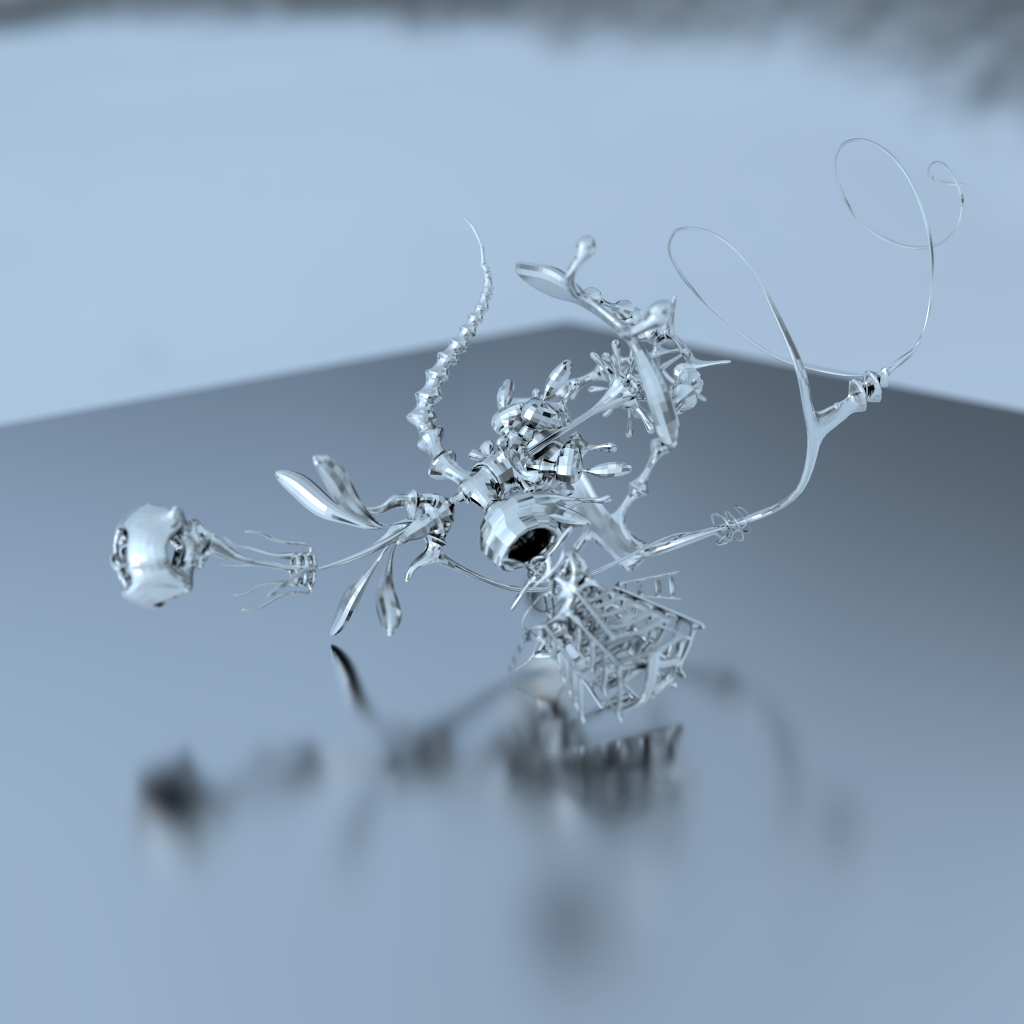 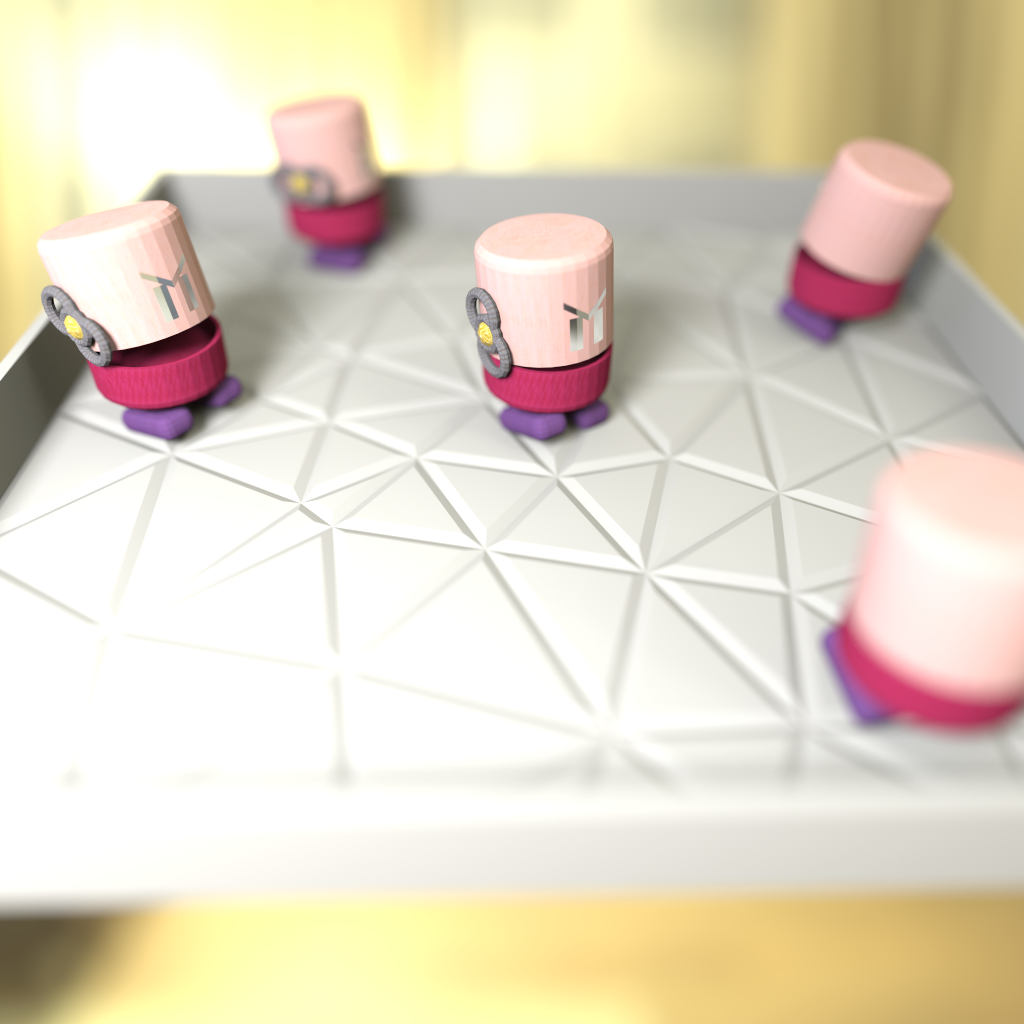 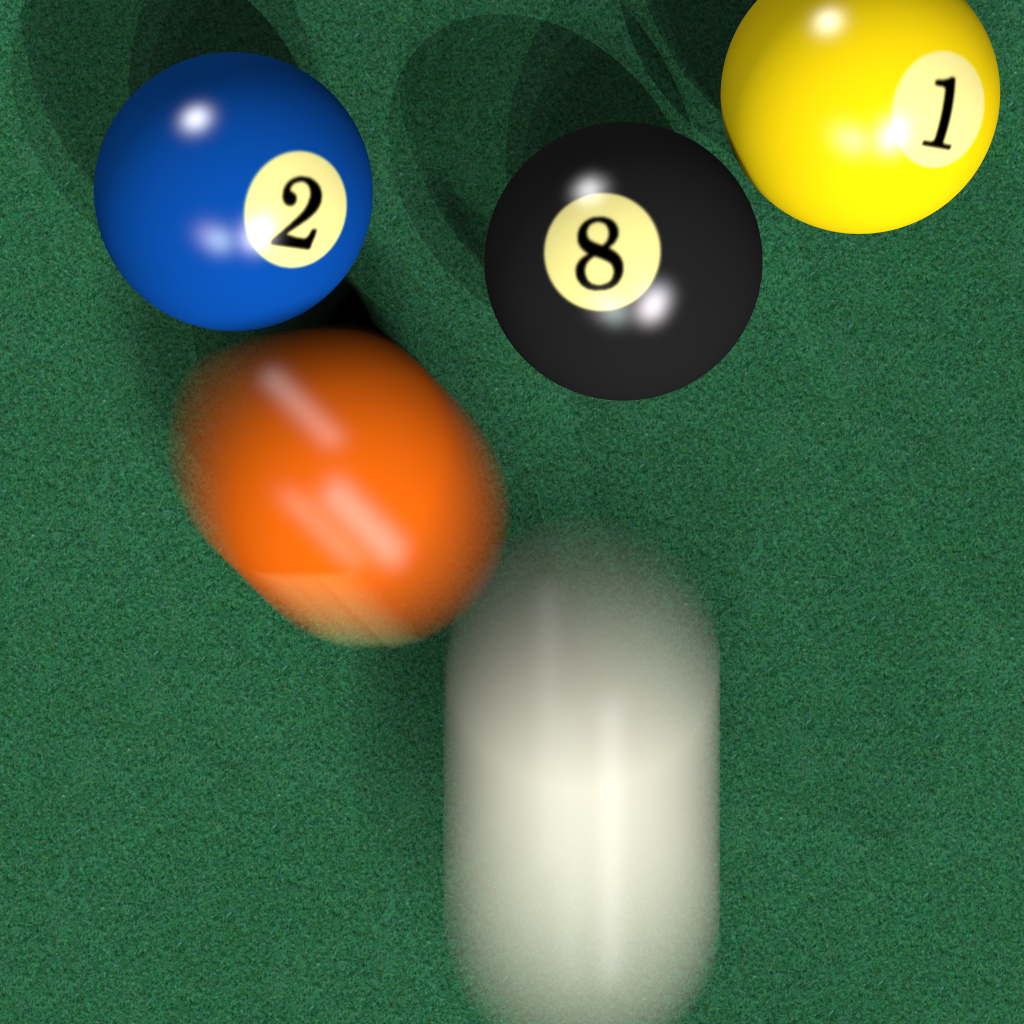 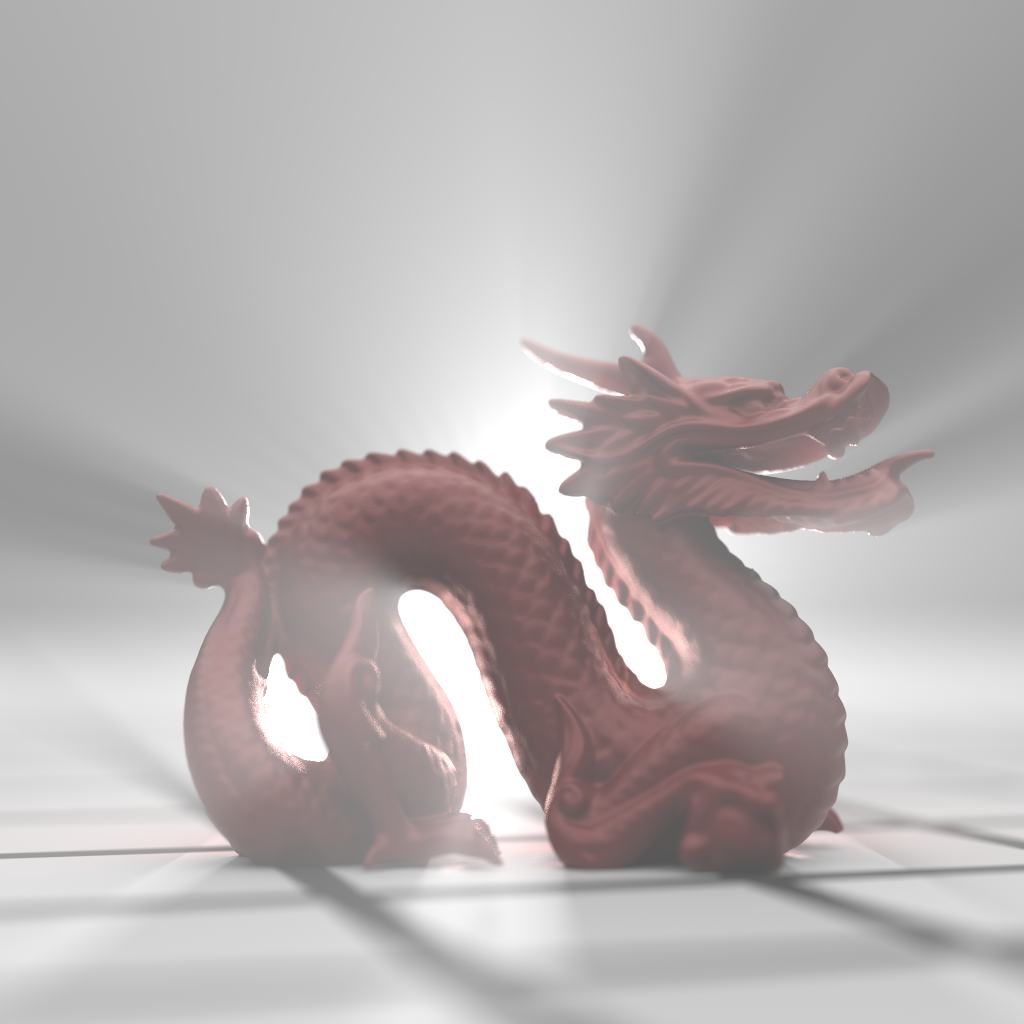 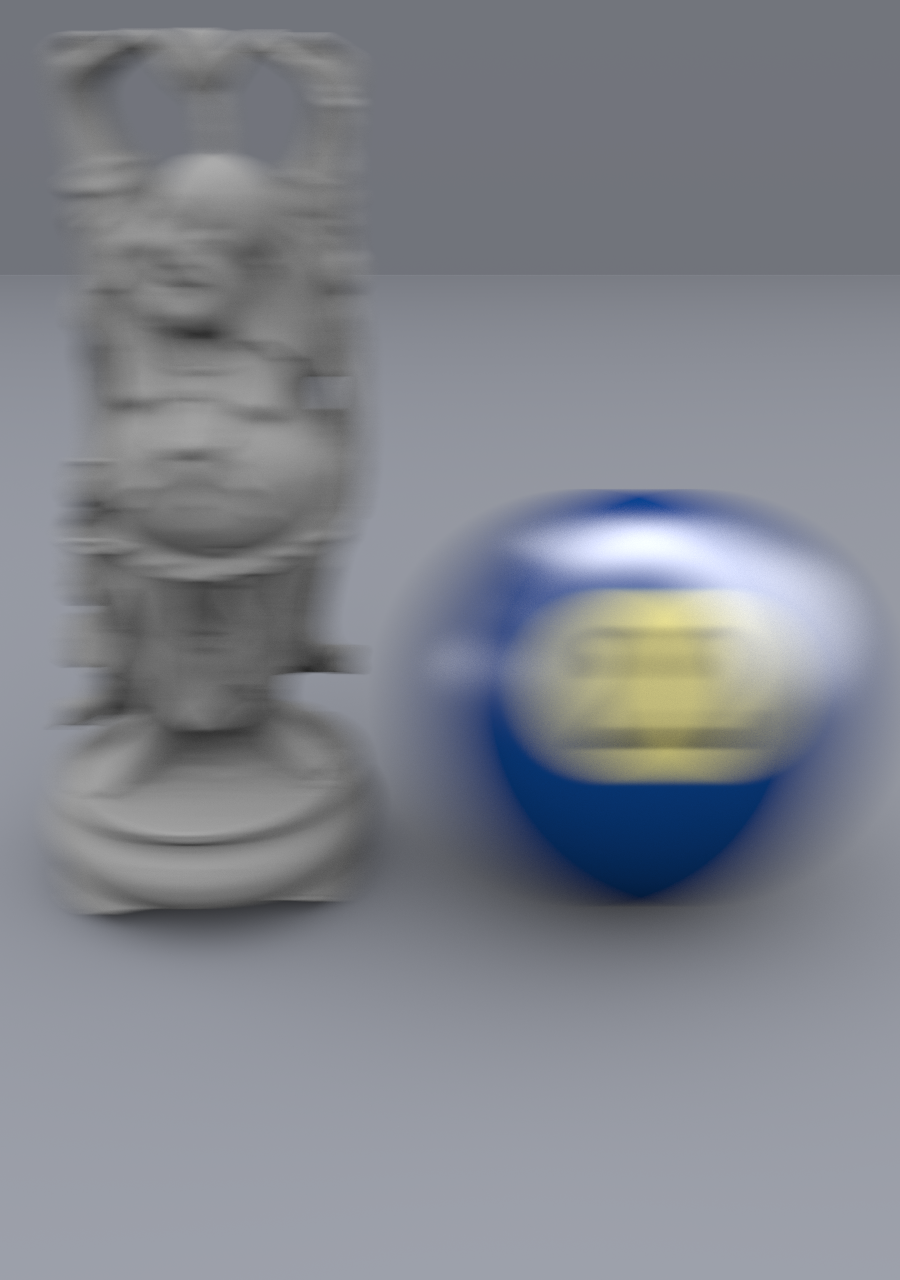 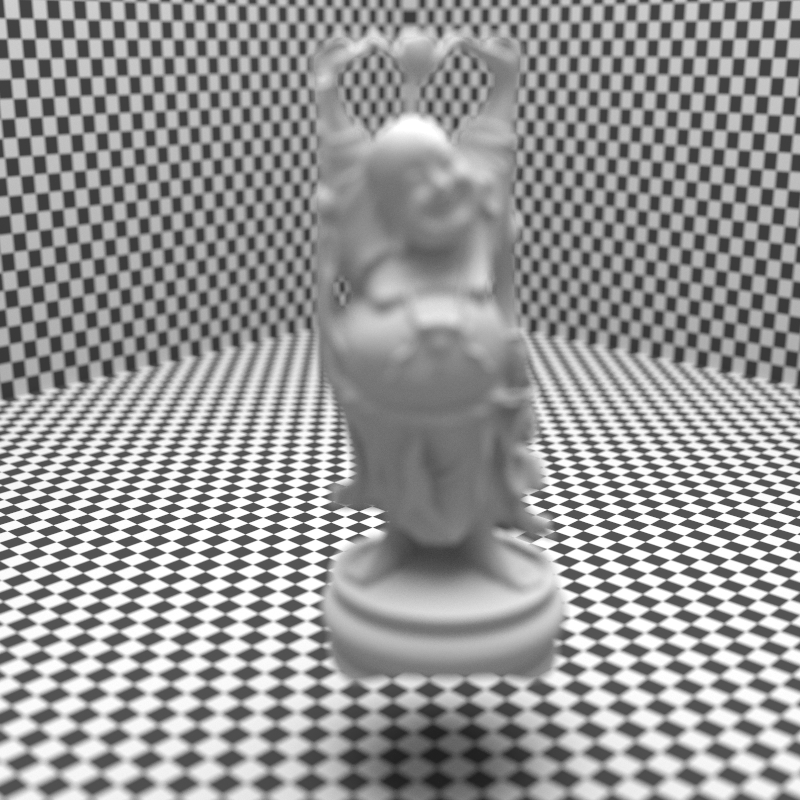 Training
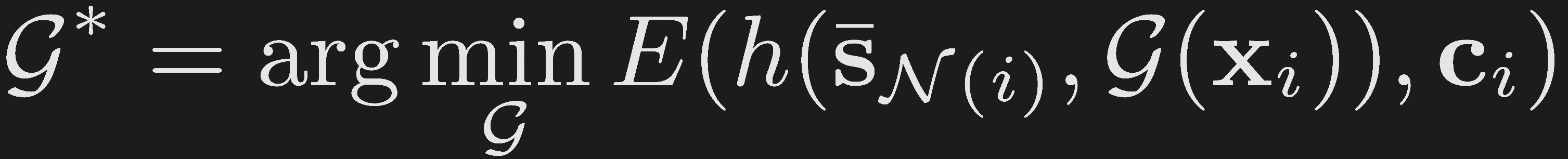 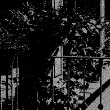 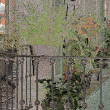 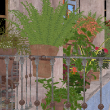 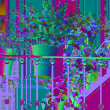 filter
parameters
primary
features
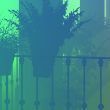 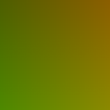 estimated
filtered
pixel
GT
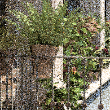 filtered
pixel
ground
truth
secondary
features
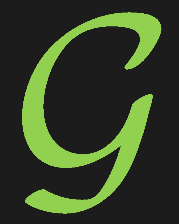 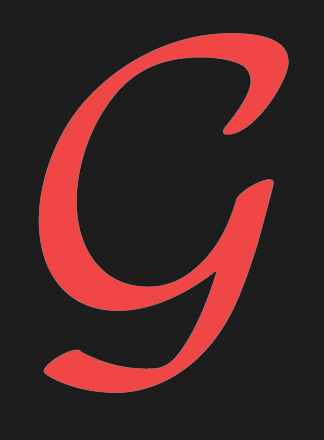 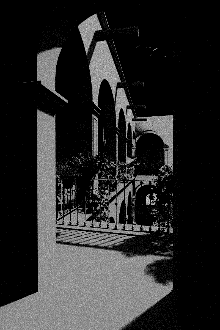 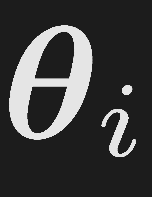 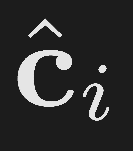 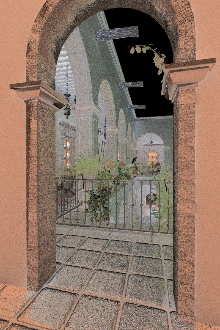 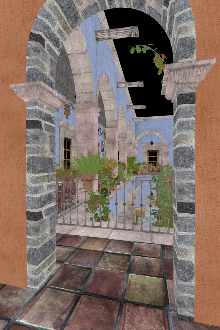 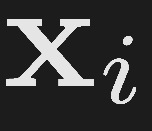 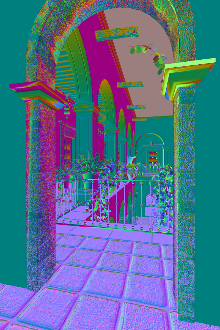 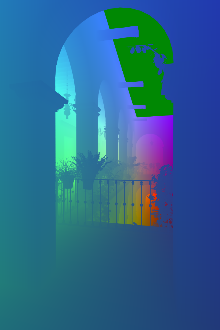 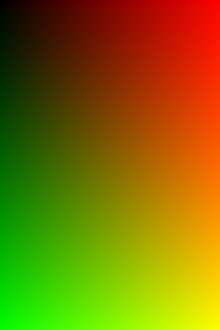 filter
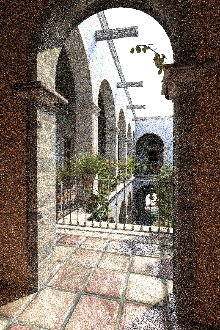 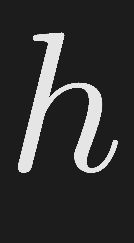 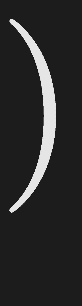 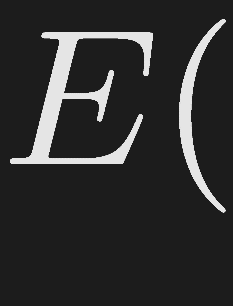 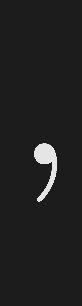 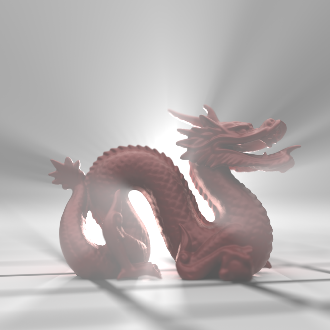 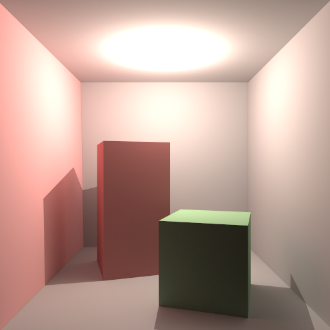 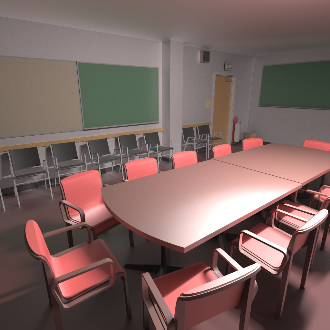 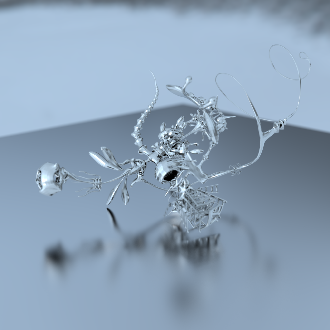 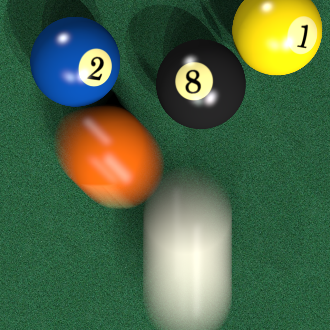 …
…
local primary
features
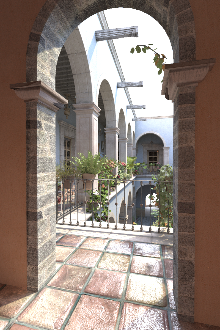 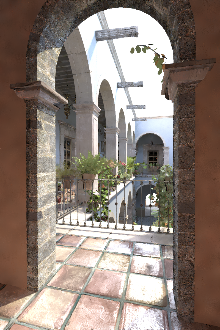 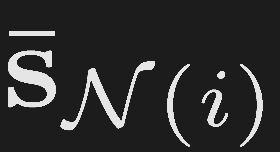 scene primary
features
Courtesy of Stanford 3D Scanning Repository, Guedis Cardenas, Morgan McGuire, Anat Grynberg, Greg Ward, Keenan Crane, and Toshiya Hachisuka
[Speaker Notes: We have a set of scene primary features which have been computed by rendering the training scene with a small number of samples.

Compare it with the ground truth image which is rendered at a high sampling rate.]
Testing
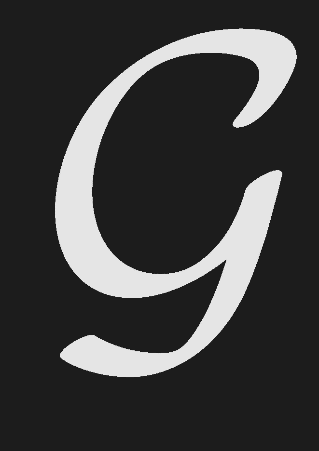 We use the estimated      to filter new test scenes
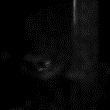 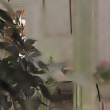 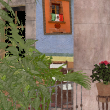 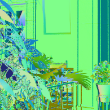 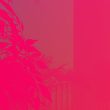 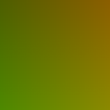 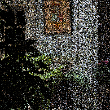 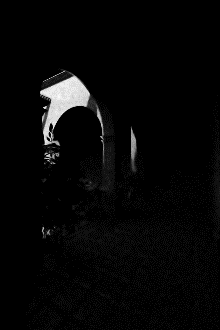 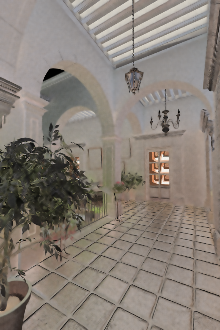 secondary
features
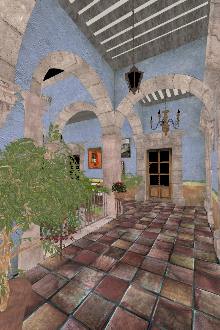 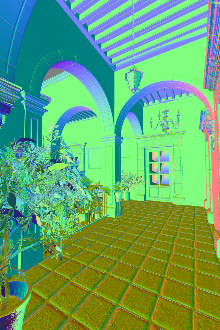 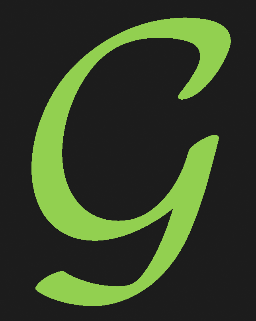 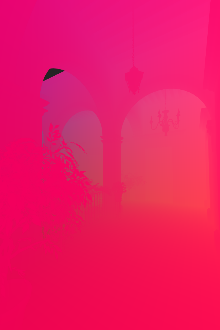 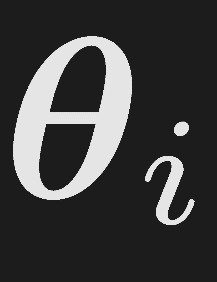 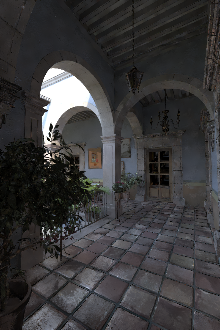 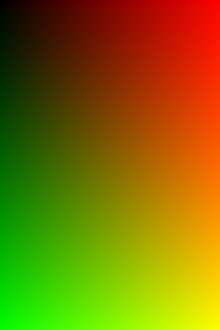 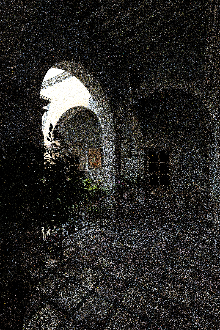 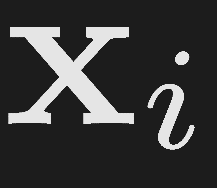 filter
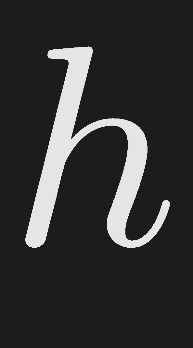 local primary
features
filtered
pixel
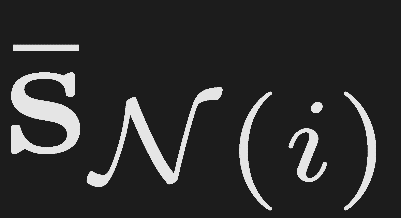 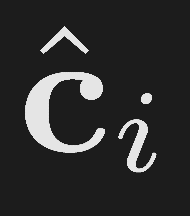 scene primary
features
Benefits of our approach
û
ü
ü
û
ü
ü
û
ü
ü
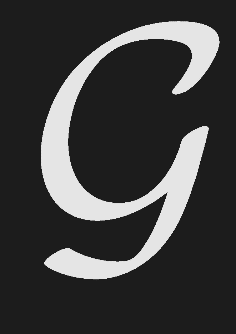 û
ü
ü
[Speaker Notes: Let’s see the benefits of the new approach.  First, we perform energy minimization wrt GT during training. As with any machine learning method, this will extend to the test scenes as long as the model has been properly trained

Let’s compare our approach to other techniques. We perform energy minimization during training. We do not need no-reference error estimation since we have access to the GT images during training. We define G but in a systematic way. We directly estimate filter parameters and thus need to run the filter only once.]
Learning system
(neural networks)
Representation
Error metric
Optimization
(based on relative MSE)
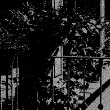 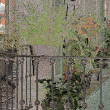 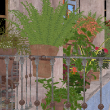 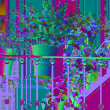 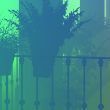 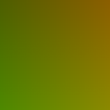 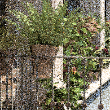 (backpropagation)
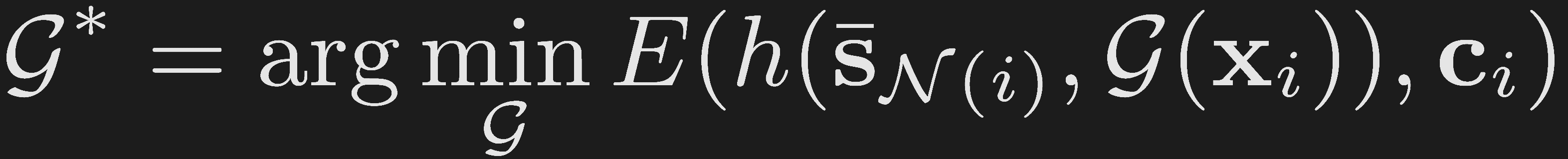 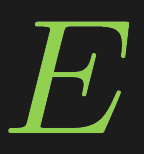 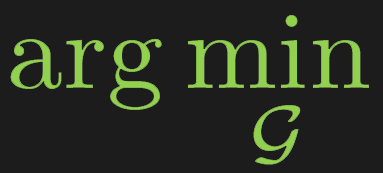 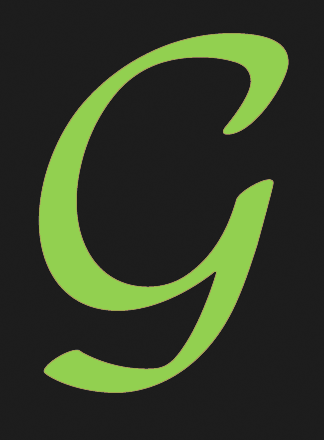 filtered
pixel
ground
truth
secondary
features
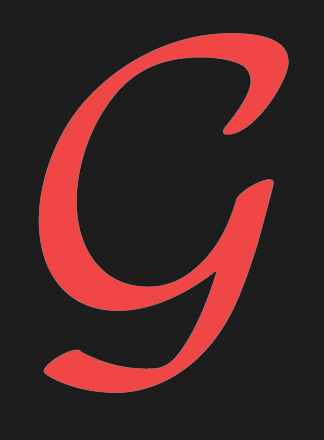 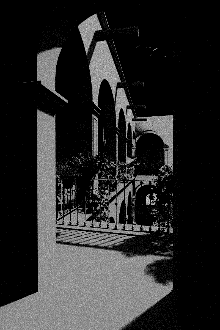 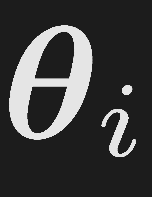 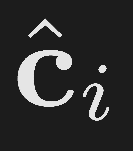 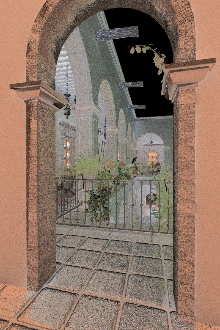 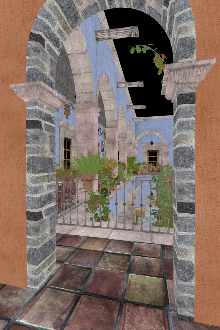 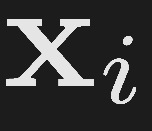 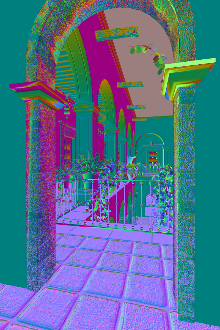 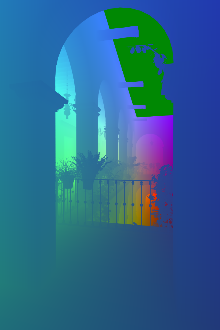 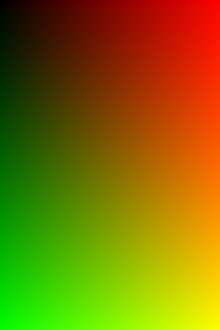 filter
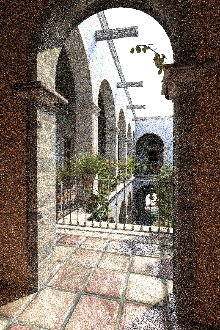 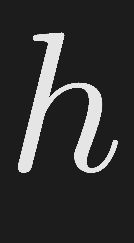 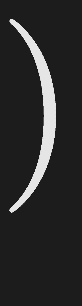 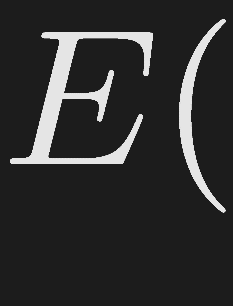 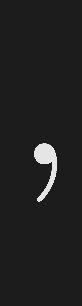 local primary
features
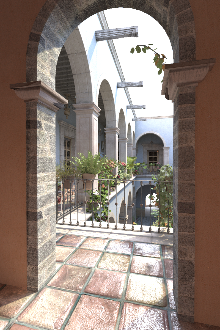 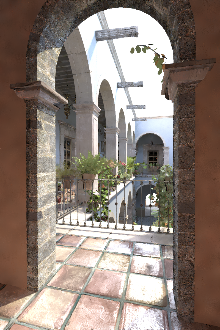 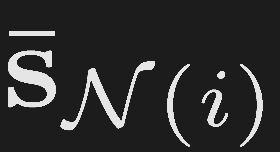 scene primary
features
Results
Kitchen (GI)
4 samples/pixel
32K samples/pixel
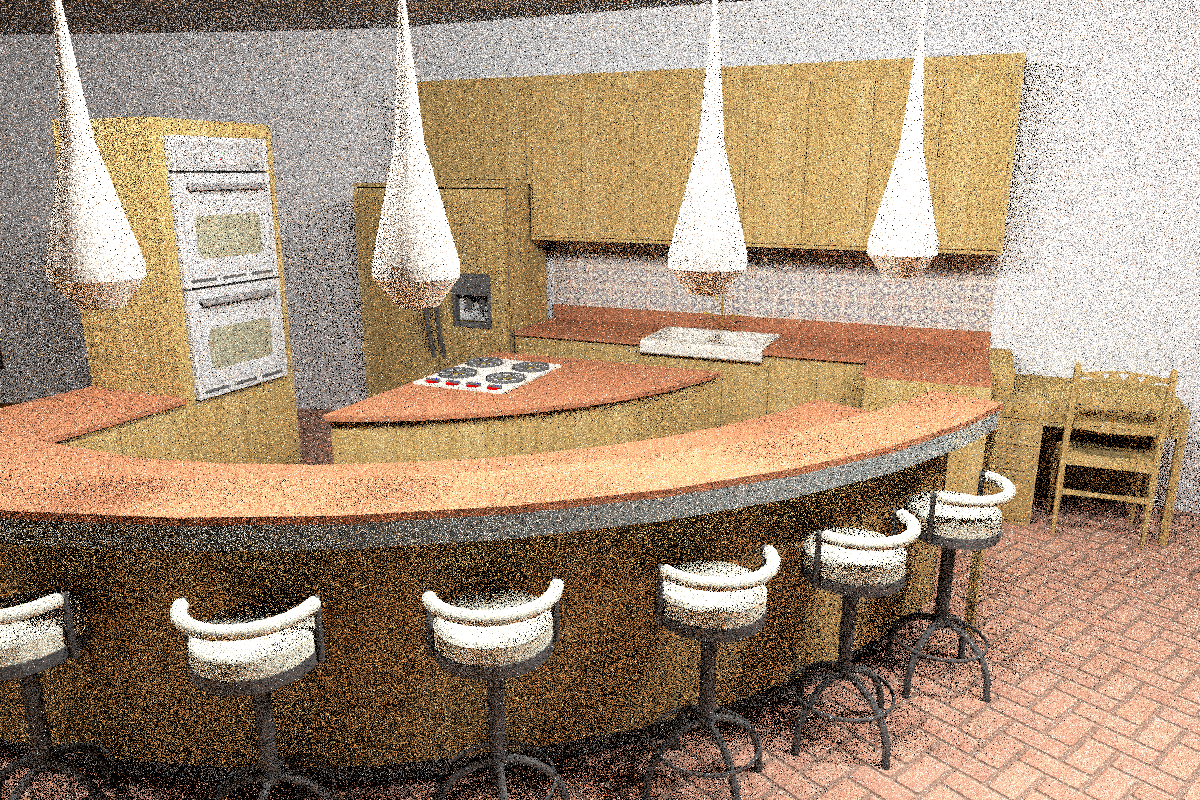 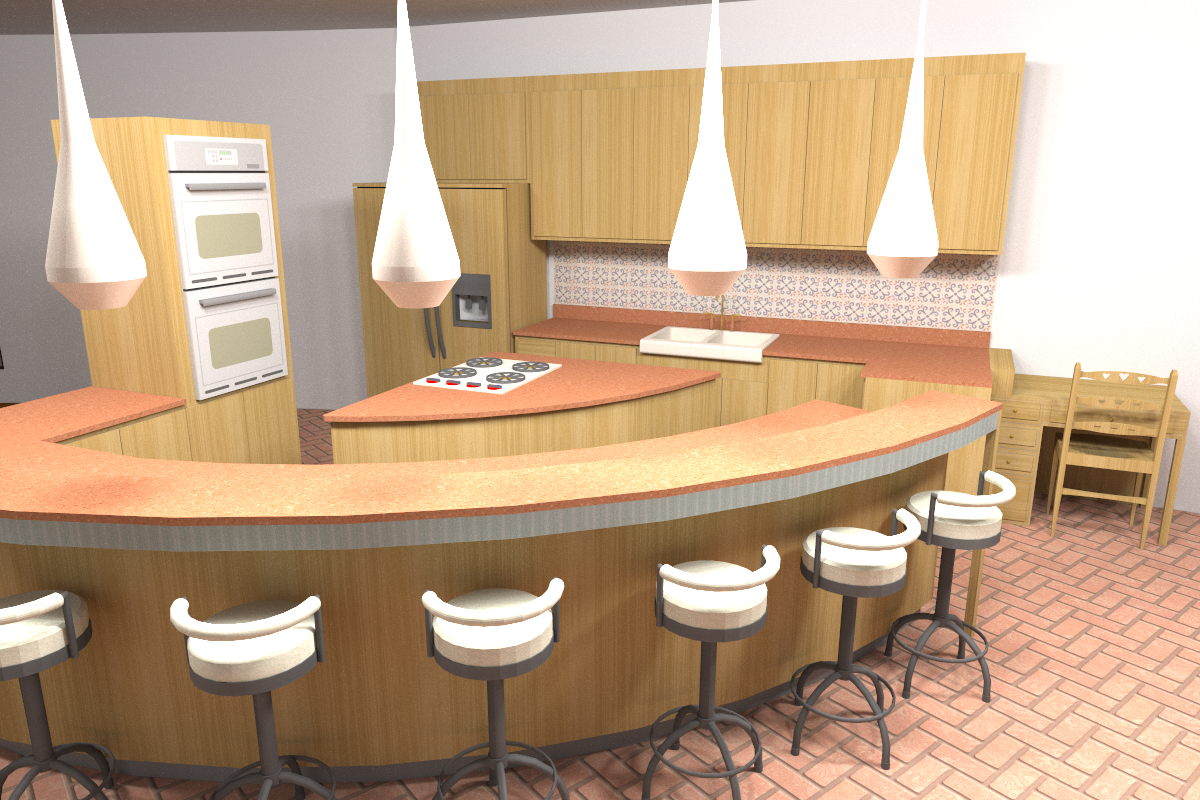 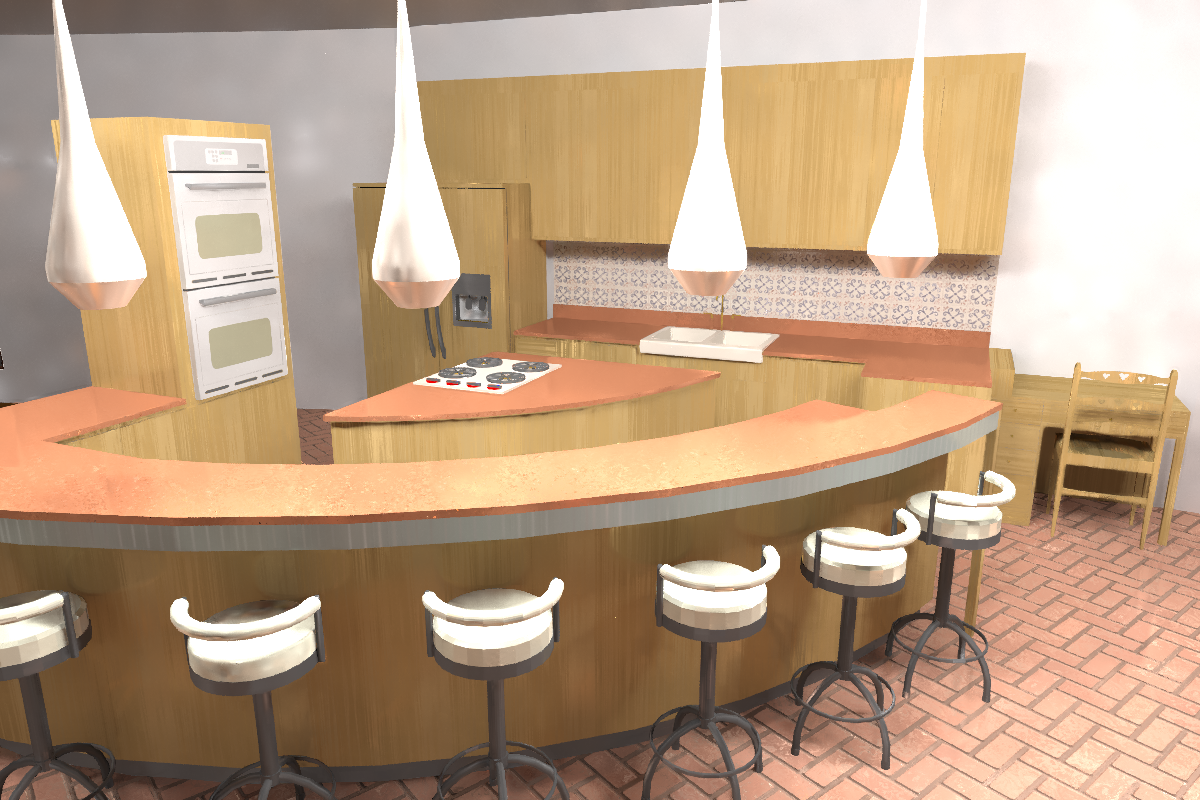 Ground truth
~ 3 days
Our result
48.9 s
Input MC
40.8 s
Scene by Jo Ann Elliott
Kitchen (GI)
4 samples/pixel
32K samples/pixel
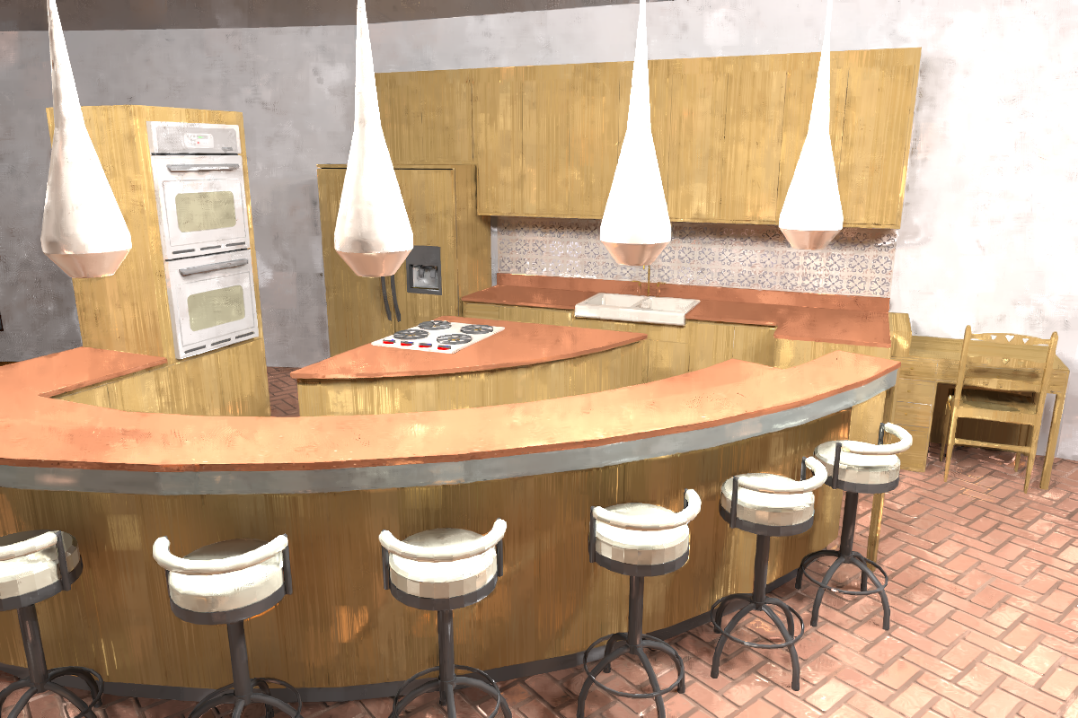 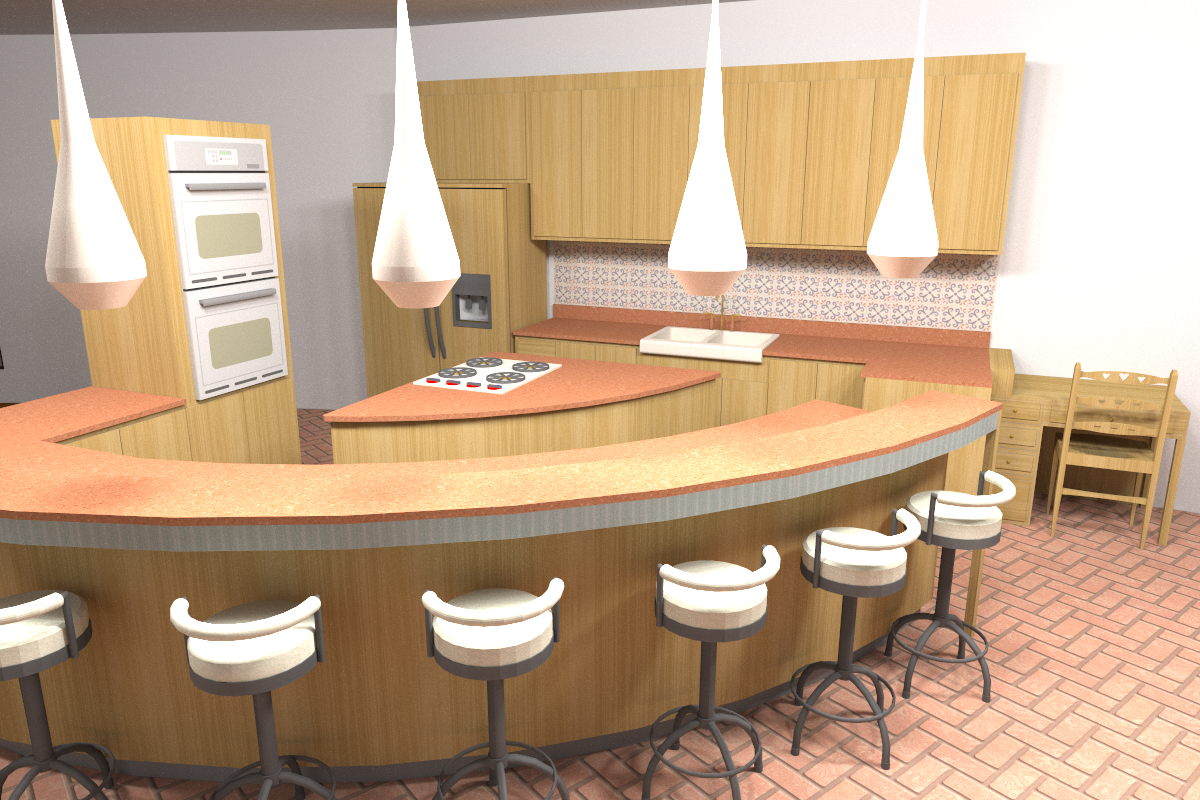 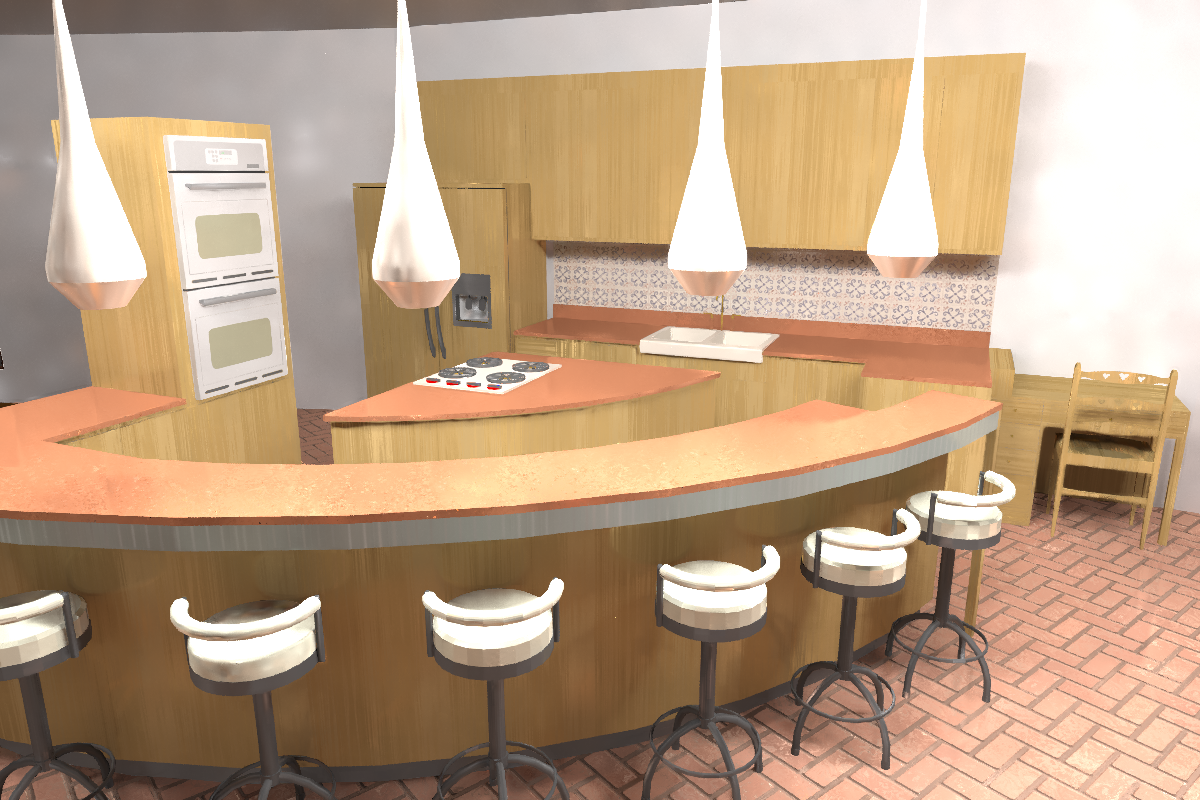 Ground truth
~ 3 days
Rousselle et al. 2013 (RD)
58.3 s
Our result
48.9 s
Scene by Jo Ann Elliott
Kitchen (GI)
4 samples/pixel
32K samples/pixel
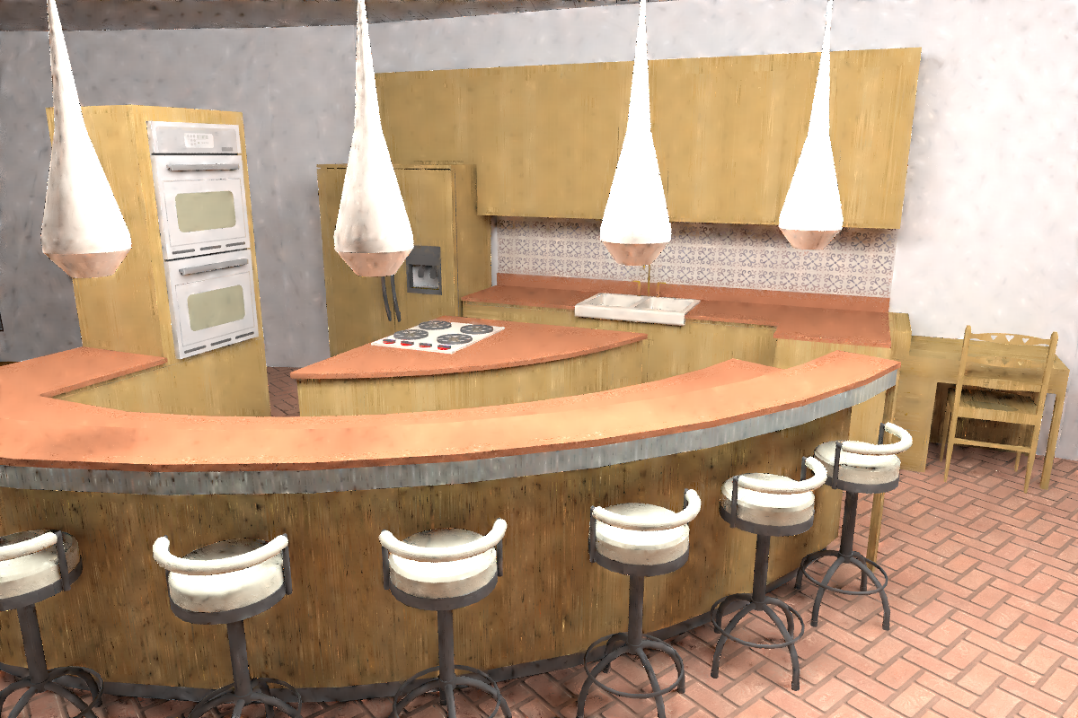 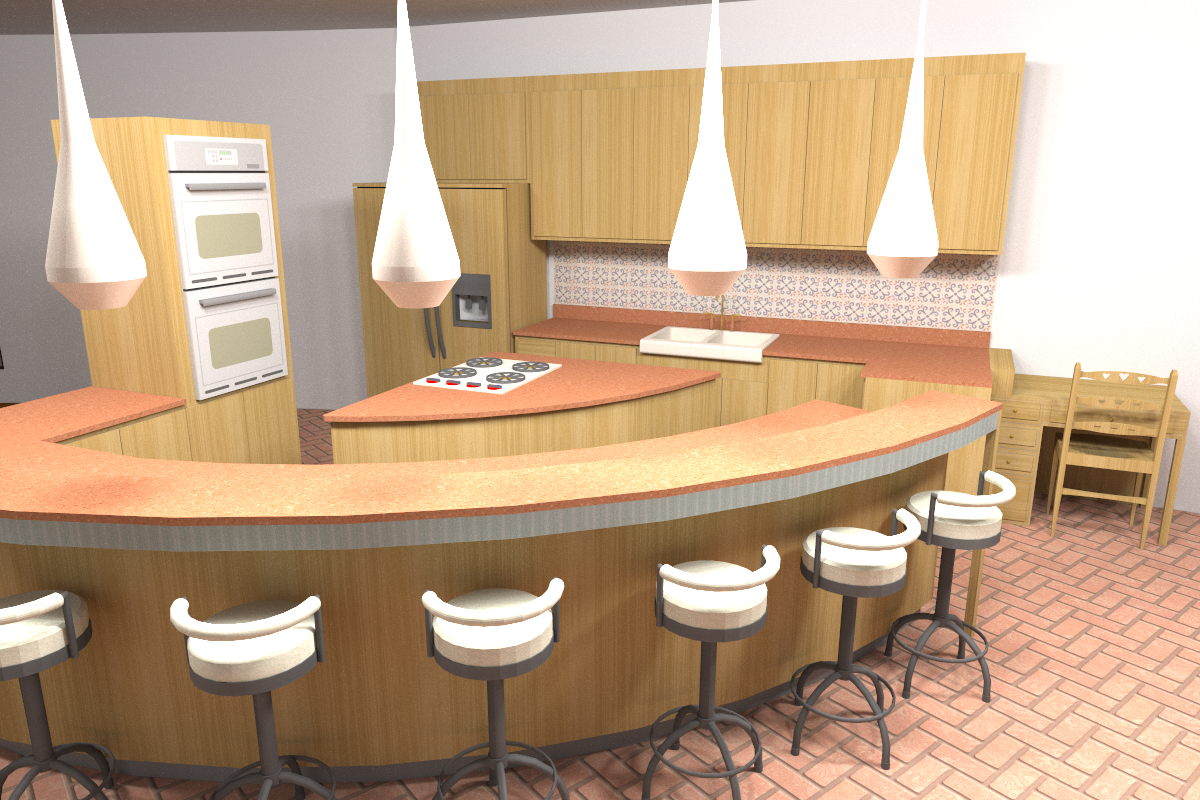 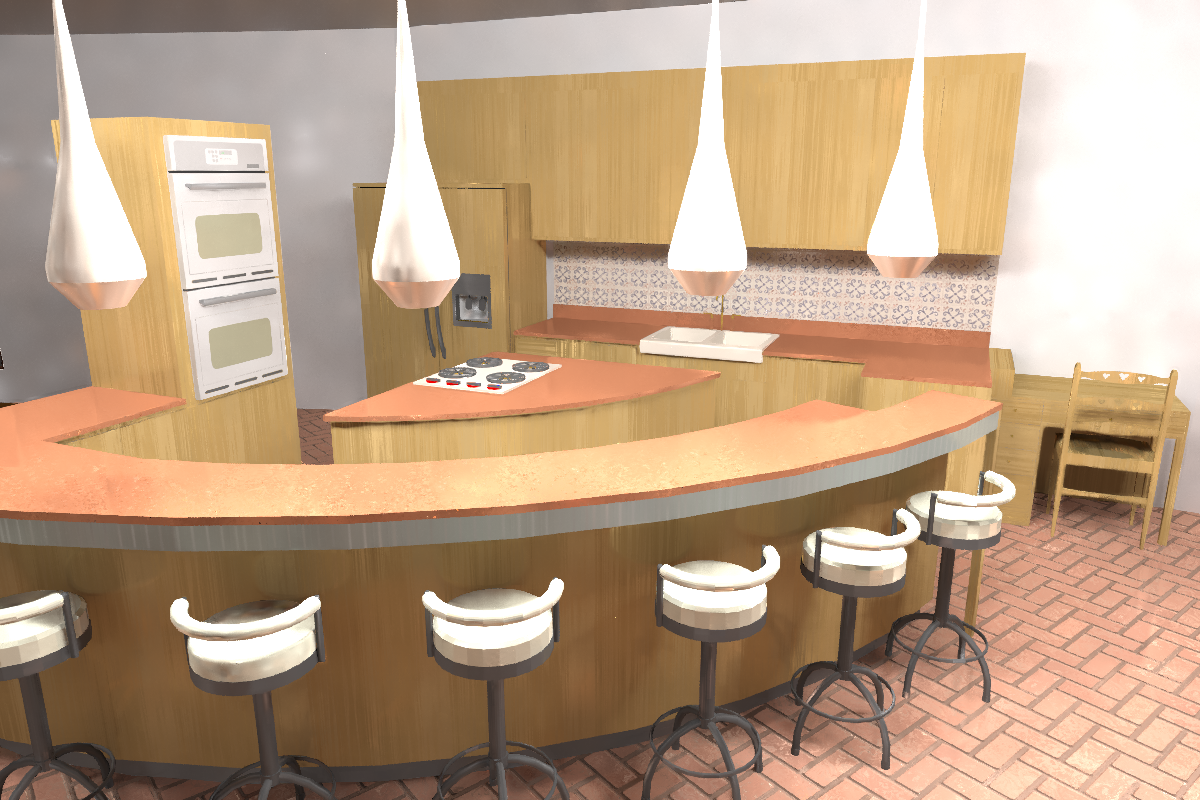 Ground truth
~ 3 days
Moon et al. 2014 (WLR)
47.2 s
Our result
48.9 s
Scene by Jo Ann Elliott
Kitchen (GI)
Input MC
RD
WLR
Ours
GT
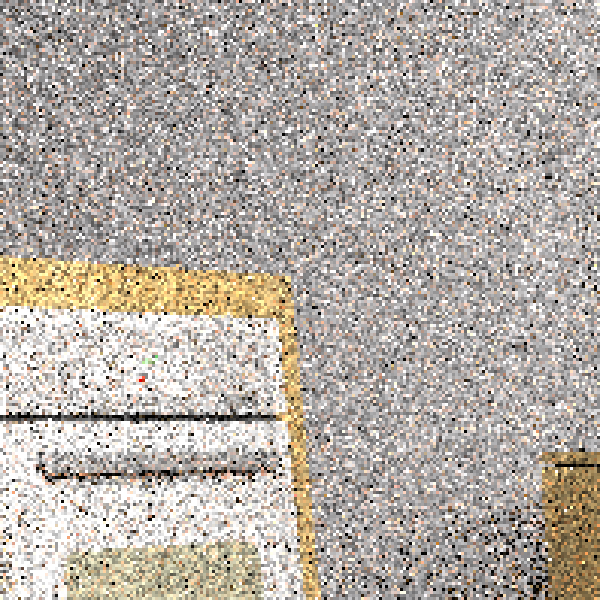 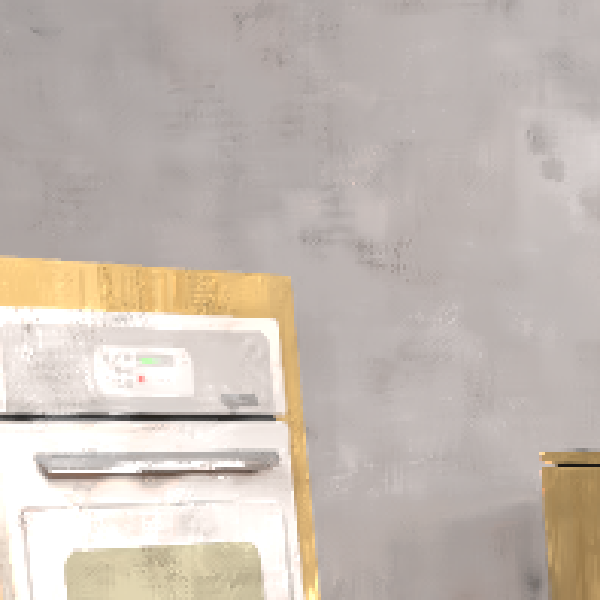 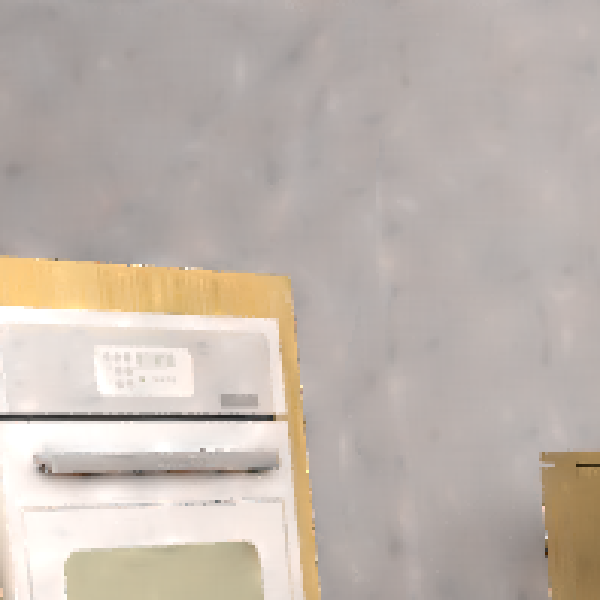 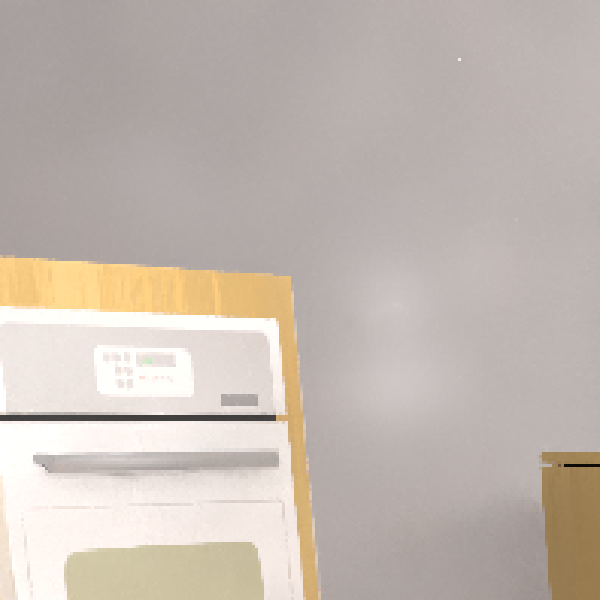 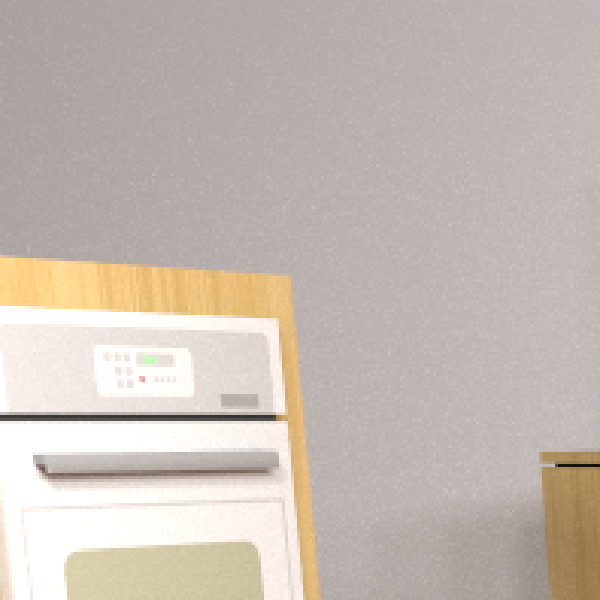 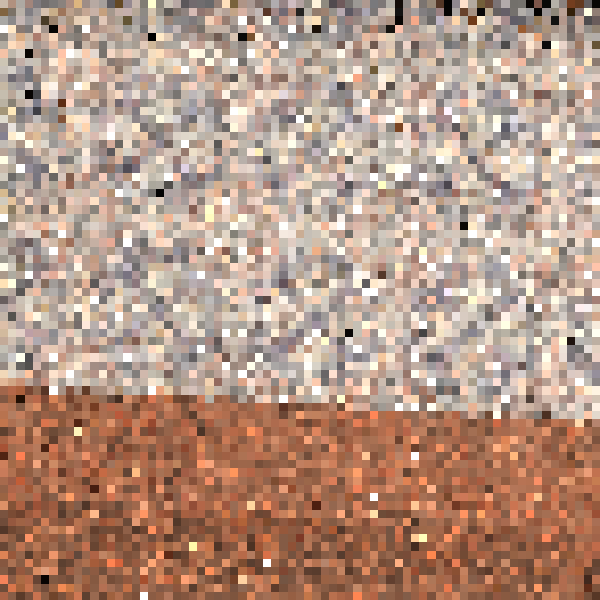 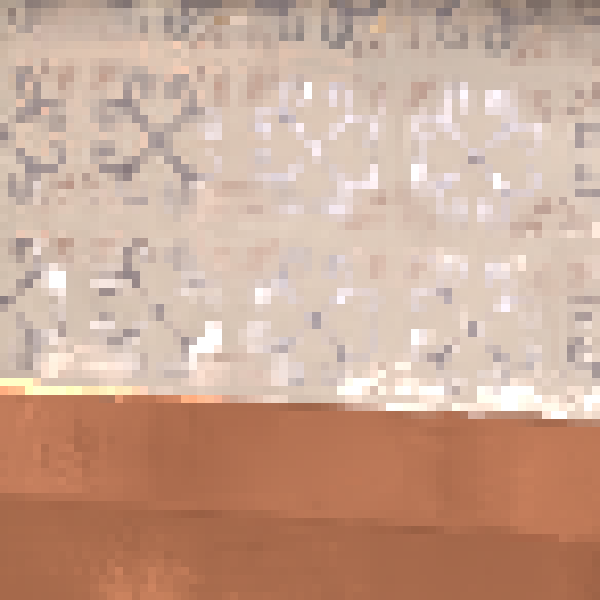 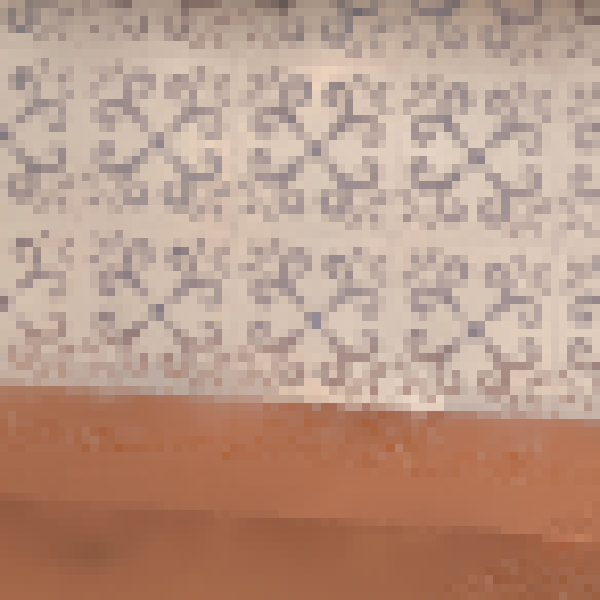 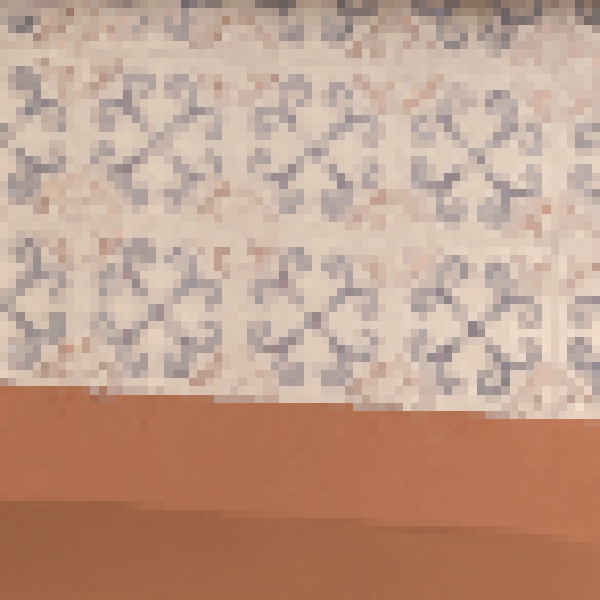 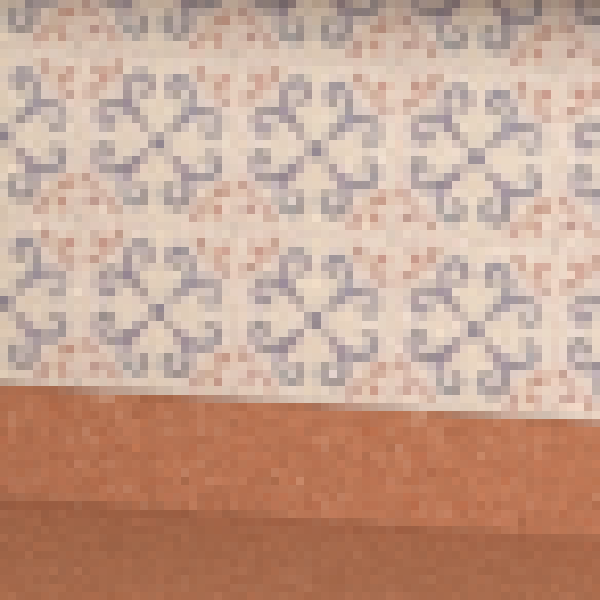 47.2 s
2.76x10-2
0.906
48.9 s
2.05x10-2 
0.939
40.8 s
776.48x10-2 
0.540
58.3 s
4.71x10-2 
0.895
Relative MSE
SSIM
Animated sequences
Kitchen
Input MC 8 spp - 80 sec/frame
Scene by Jo Ann Elliott
Our result 8 spp - 145 sec/frame
Scene by Jo Ann Elliott
Sci-fi City
Input MC 16 spp - 70 sec/frame
Scene by Herminio Nieves and tf3dm.com user ysup12
Our result 16 spp - 135 sec/frame
Scene by Herminio Nieves and tf3dm.com user ysup12
The papers
N. K. Kalantari, S. Bako, and P. Sen, “A Machine Learning Approach for Filtering Monte Carlo Noise,” ACM Transactions on Graphics, Vol. 34, No. 4, July 2015                   (Proceedings of SIGGRAPH 2015)
Source code available!
LBF code available here:
http://dx.doi.org/10.7919/F4CC0XM4
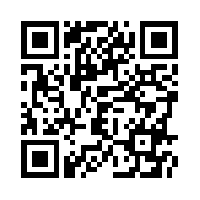 Acknowledgments
Various artists for the test scenes
Nvidia for the hardware donation of a GeForce GTX TITAN
Funding: National Science Foundation 	  (IIS-1342931 and IIS-1321168)
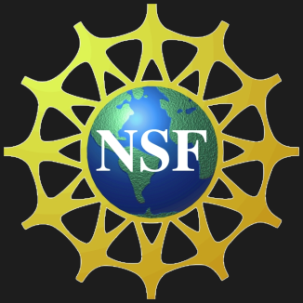